ЯНВАРЬ
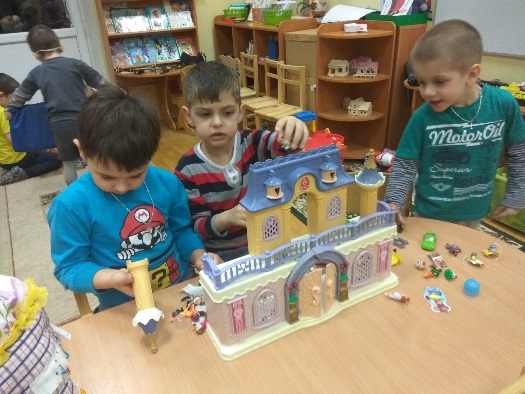 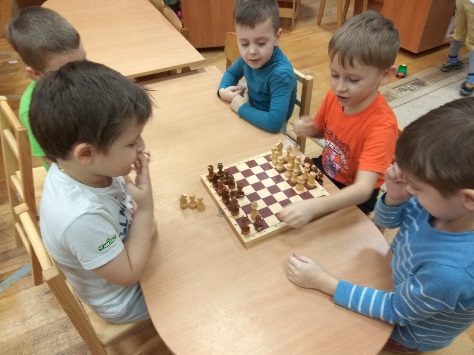 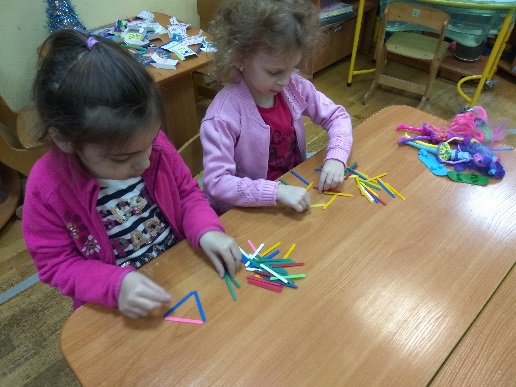 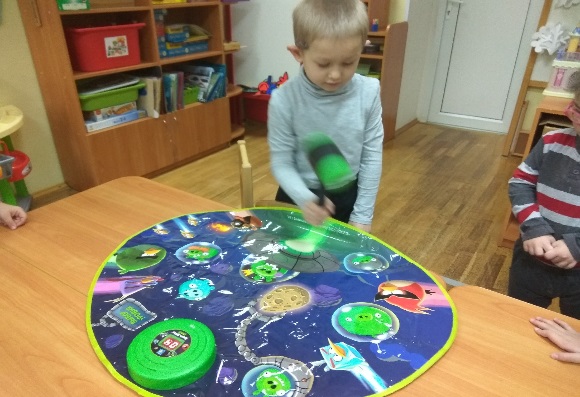 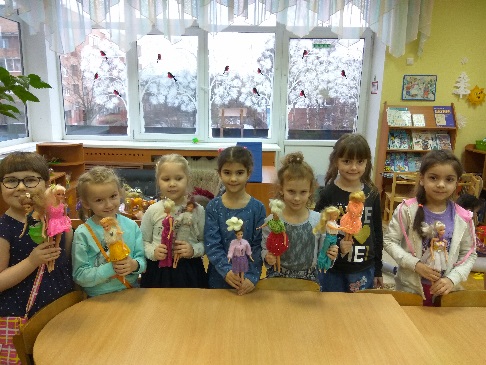 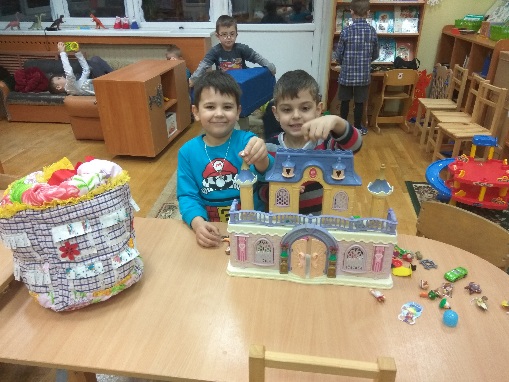 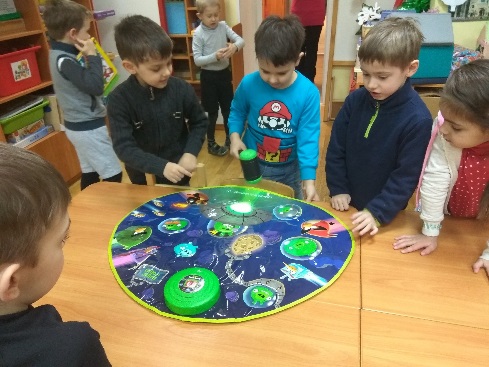 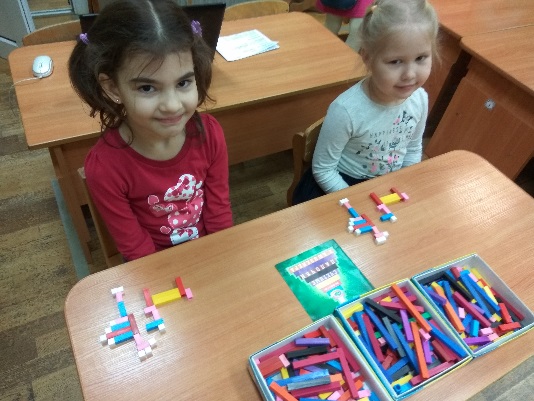 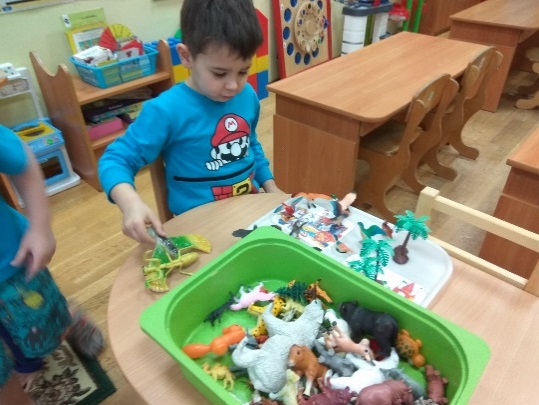 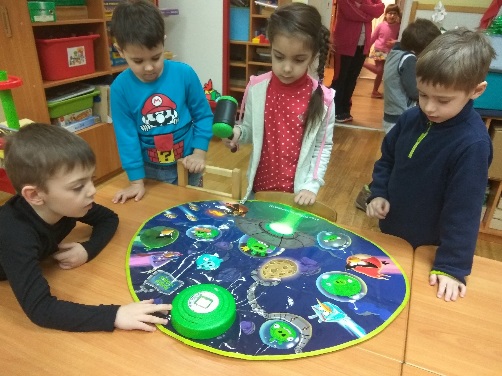 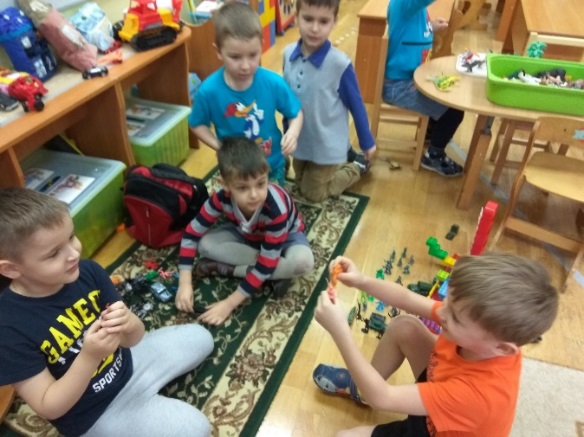 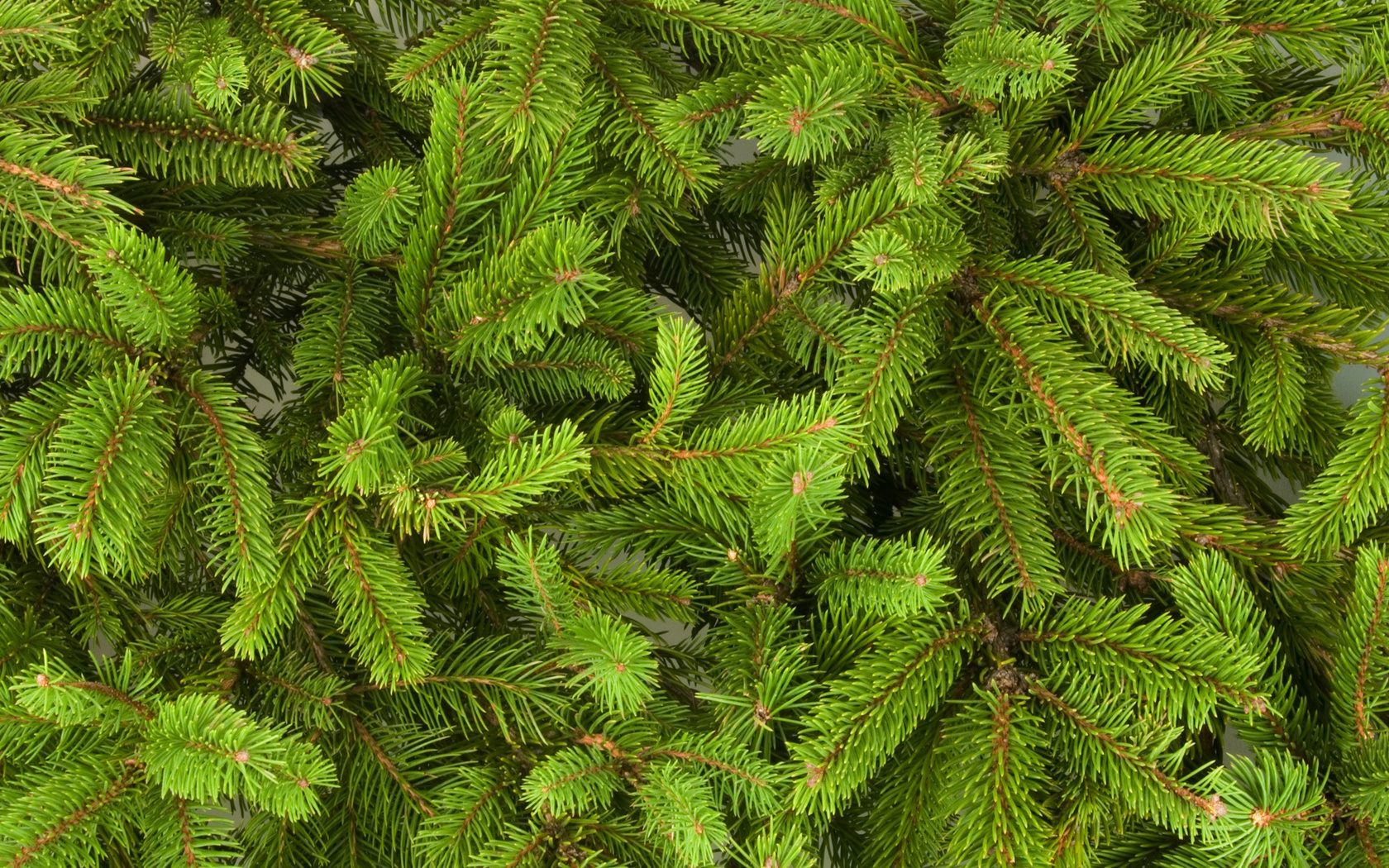 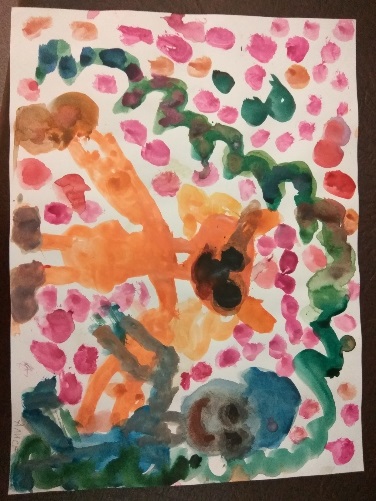 Рисовали Новогодний праздник
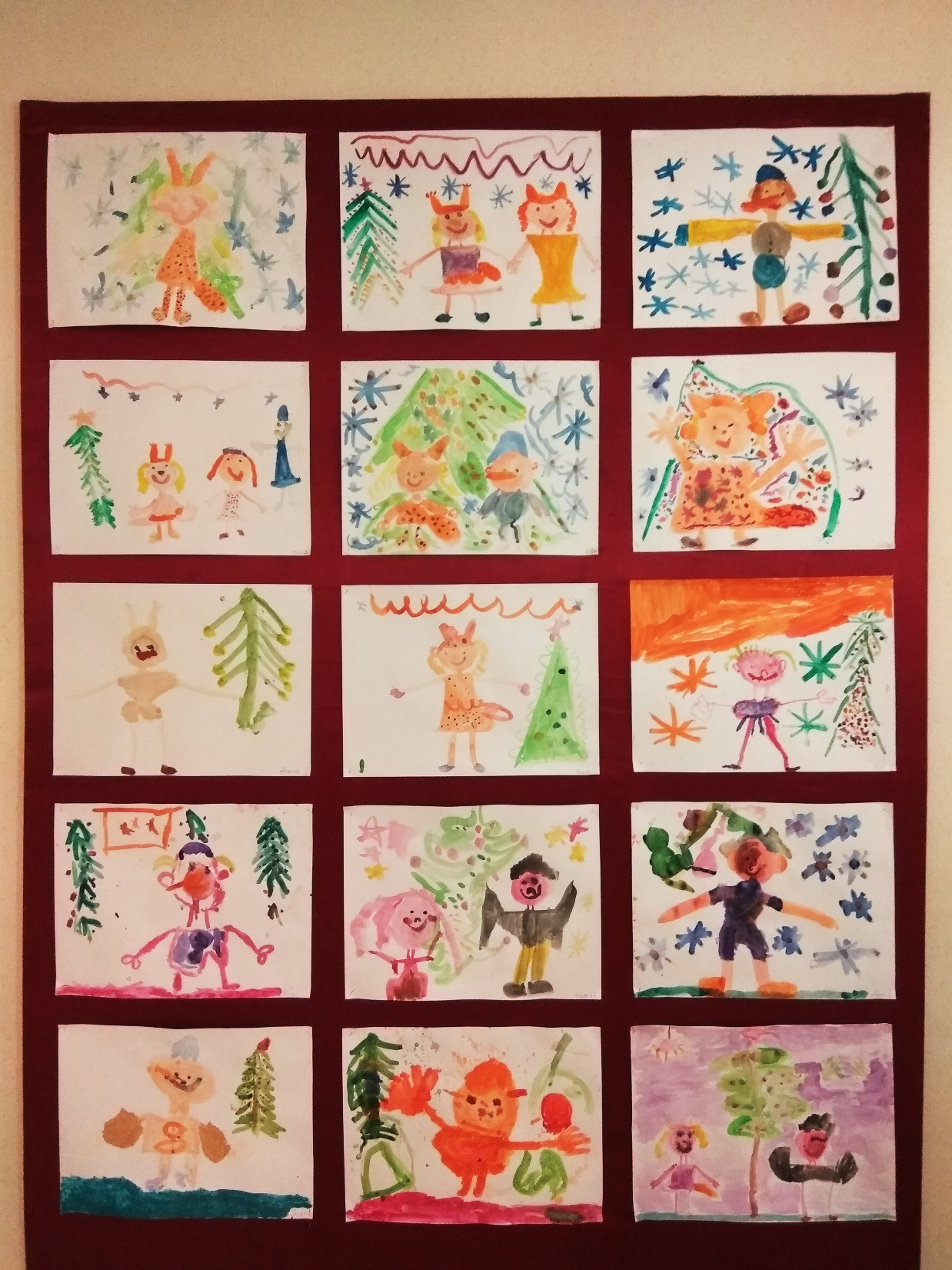 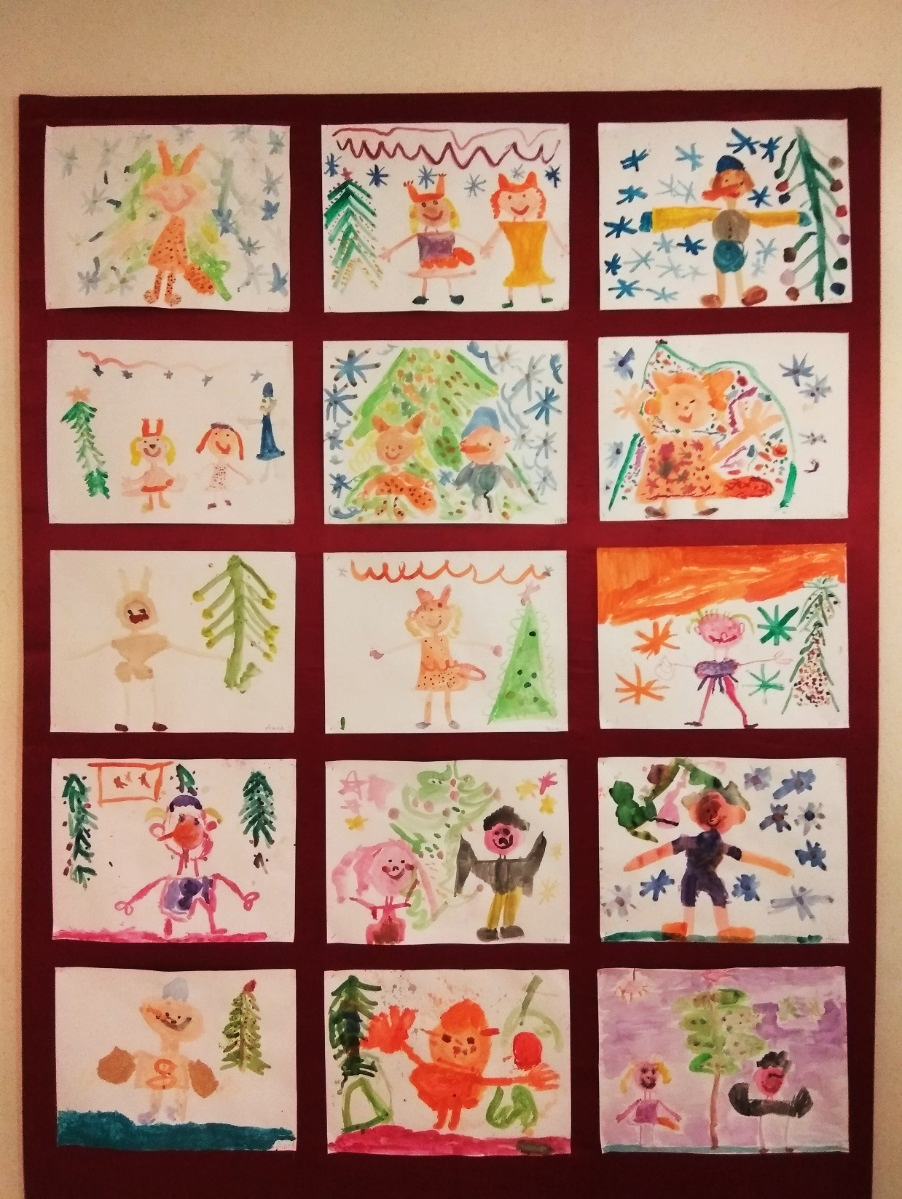 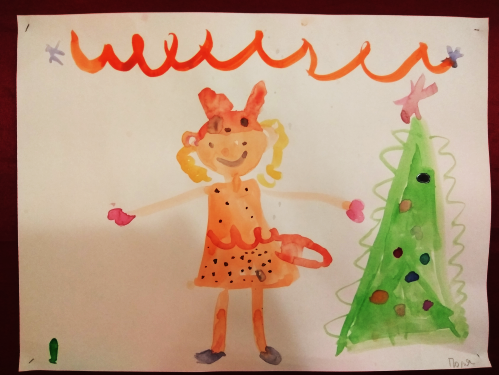 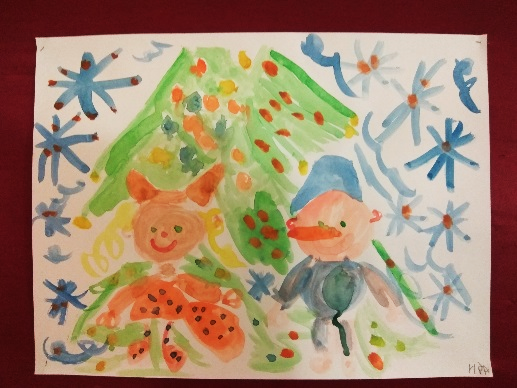 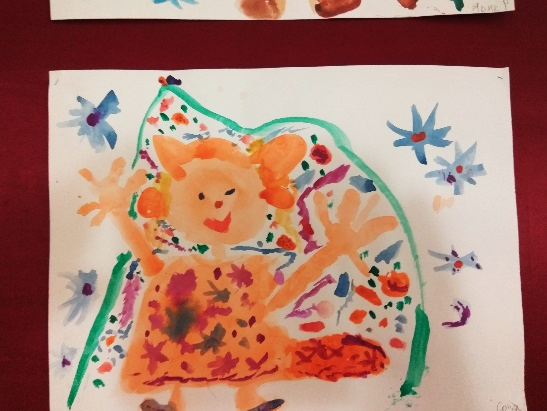 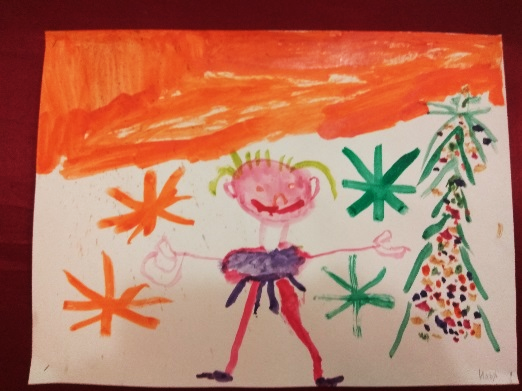 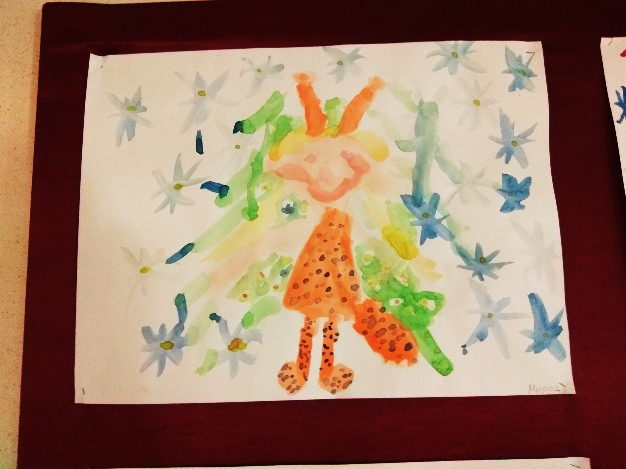 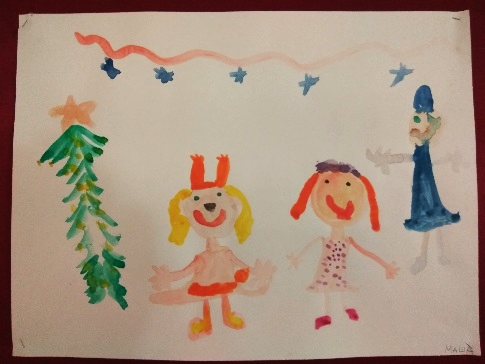 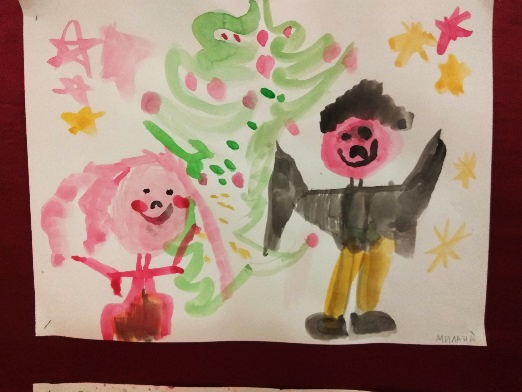 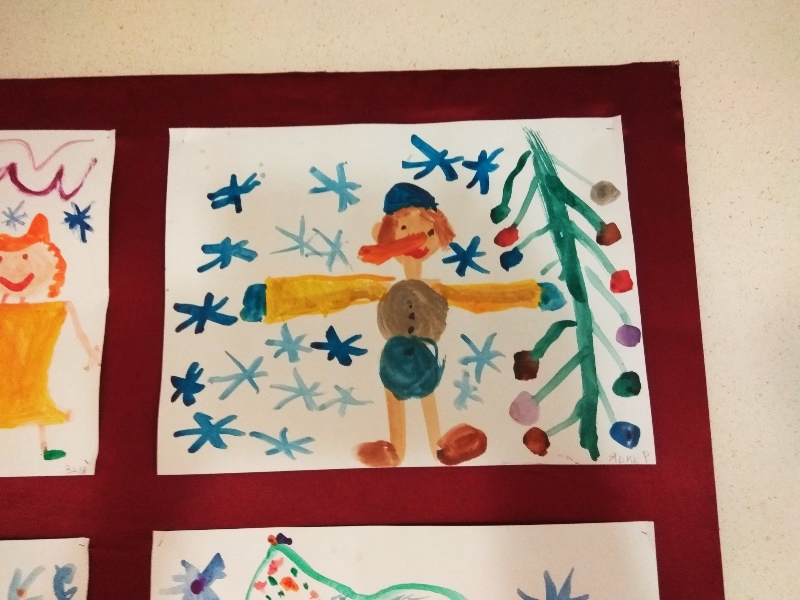 Познакомились с «Гжельской росписью».
Рассматривали посуду и предметы быта, выполненные в стиле гжель. 
Делали коллективную работу «Сказочный лес» в стиле гжель. 
Упражнялись в складывании квадрата по диагоналям  и 
вырезывании симметричного узора.
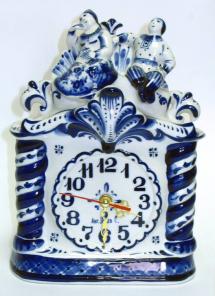 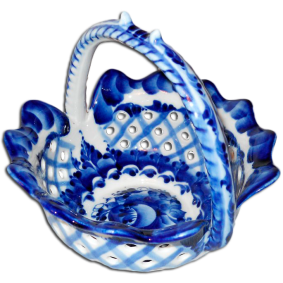 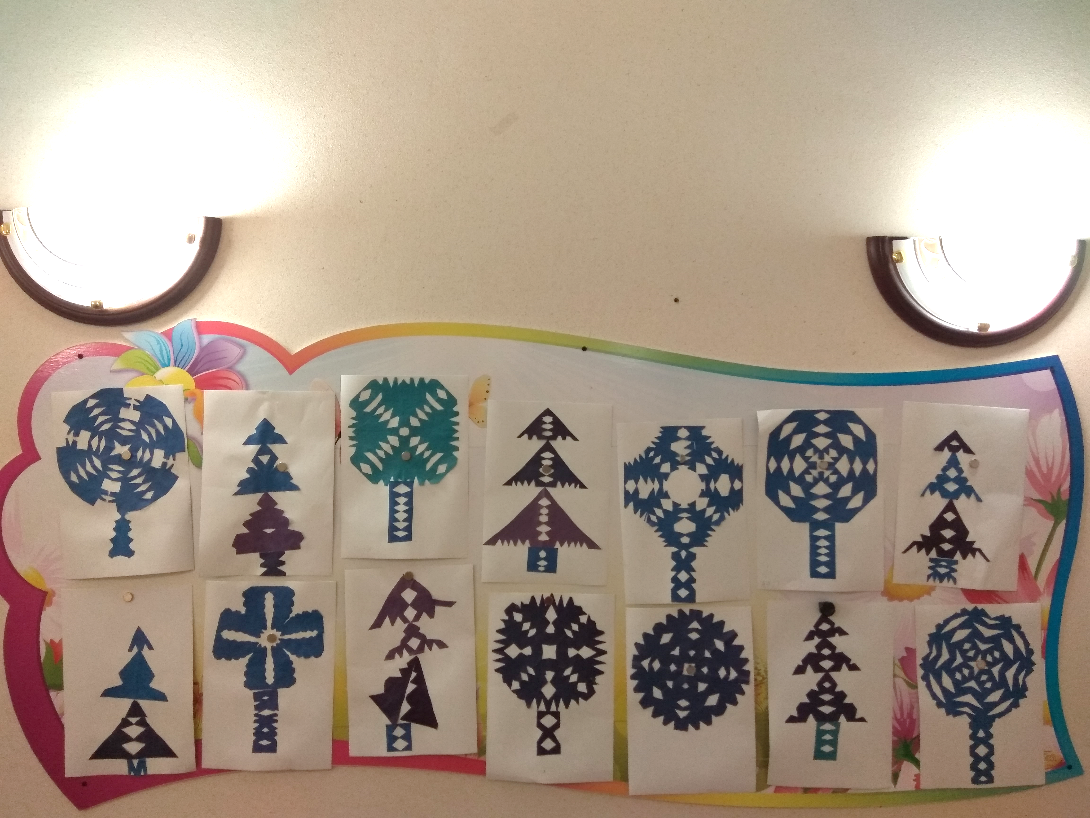 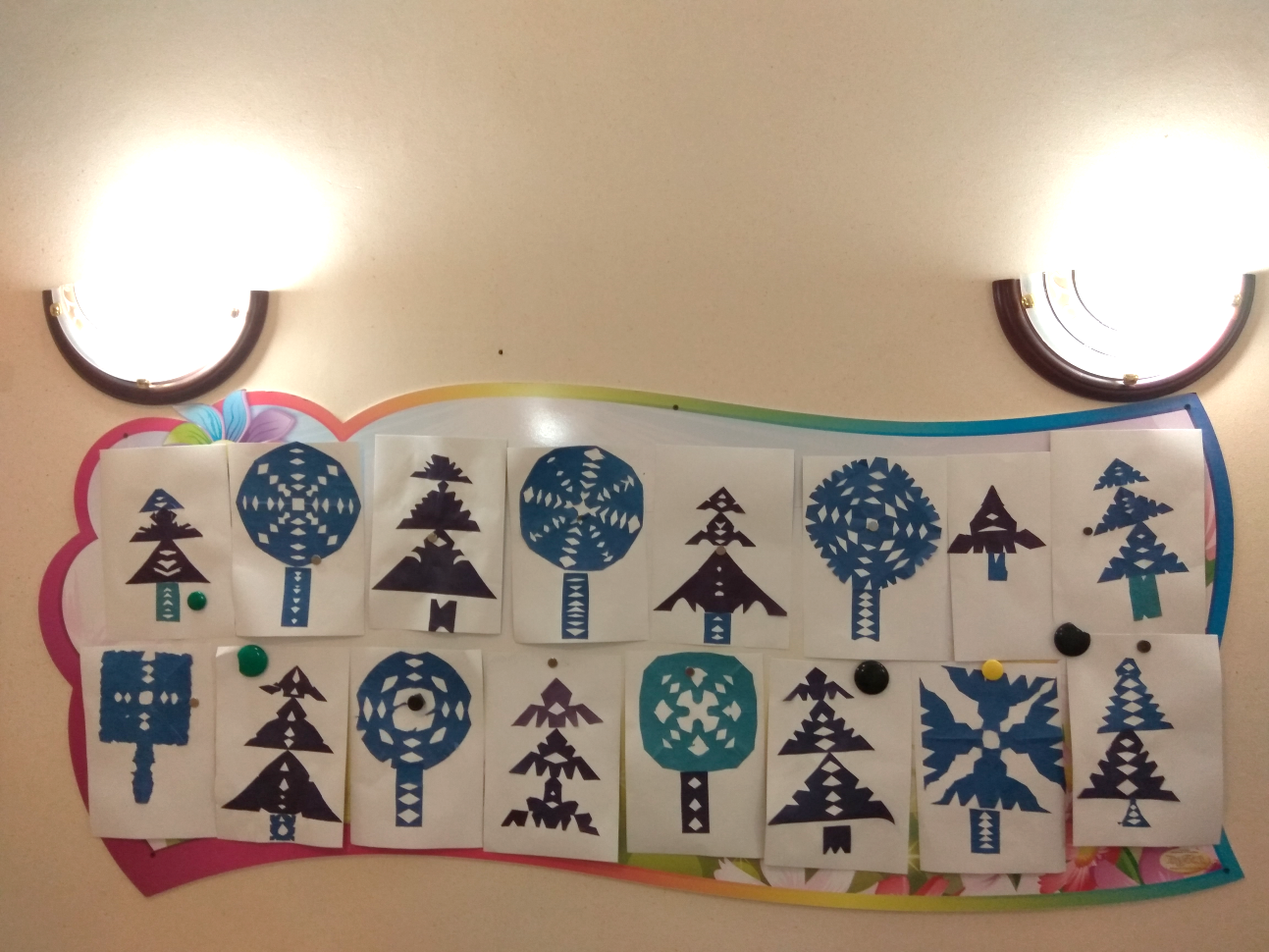 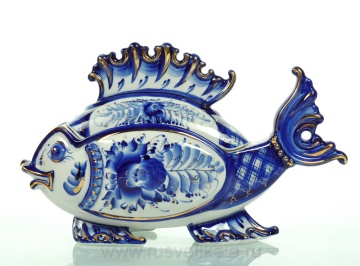 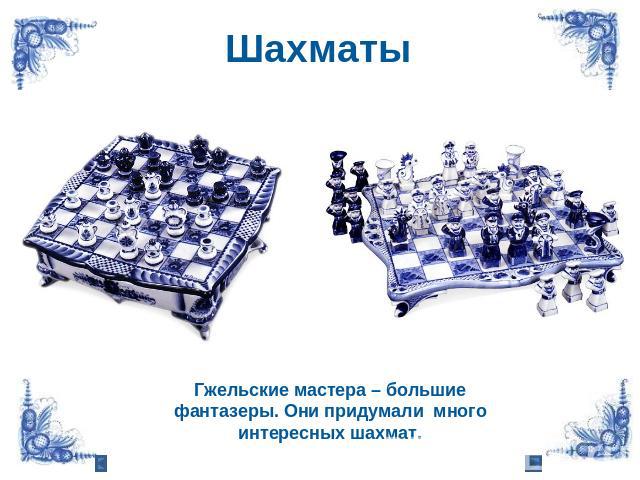 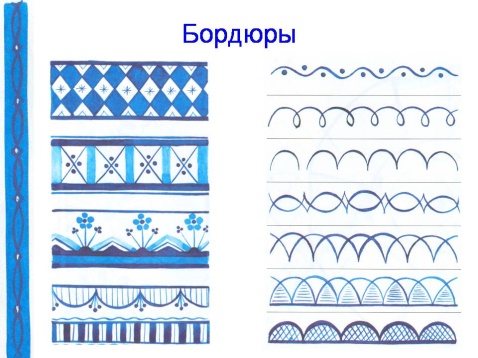 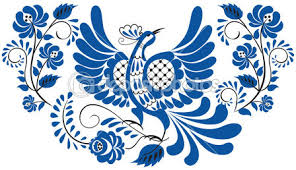 Познакомились с фирменным элементом гжельской росписи, розой Агашкой. 
Расписывали тарелку в стиле «гжель».
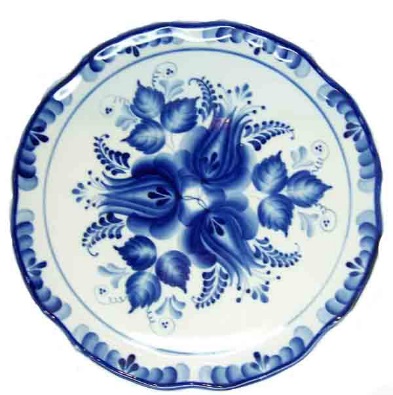 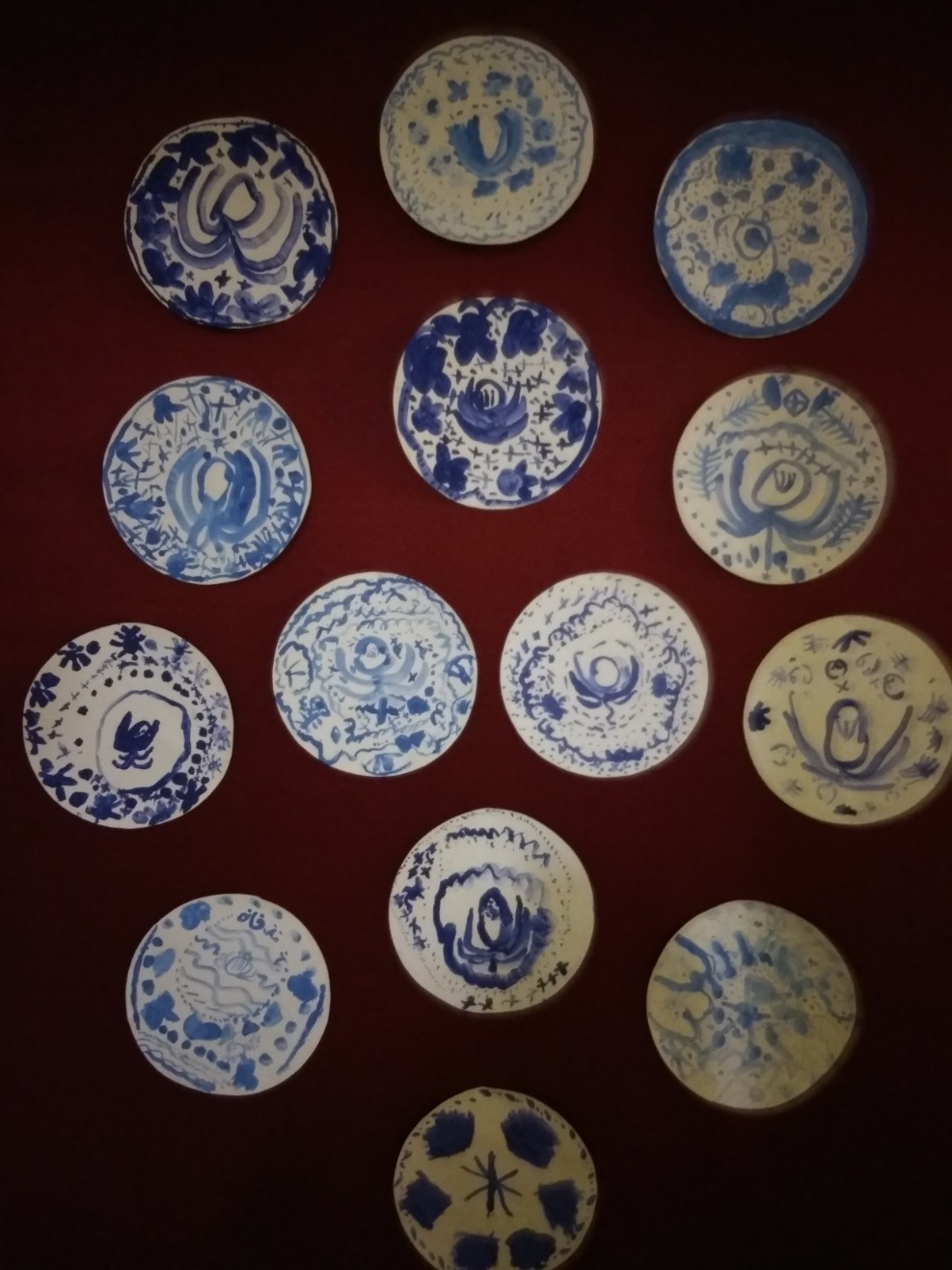 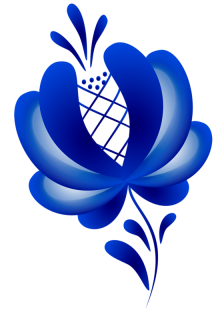 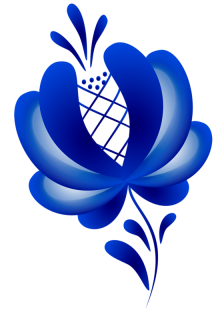 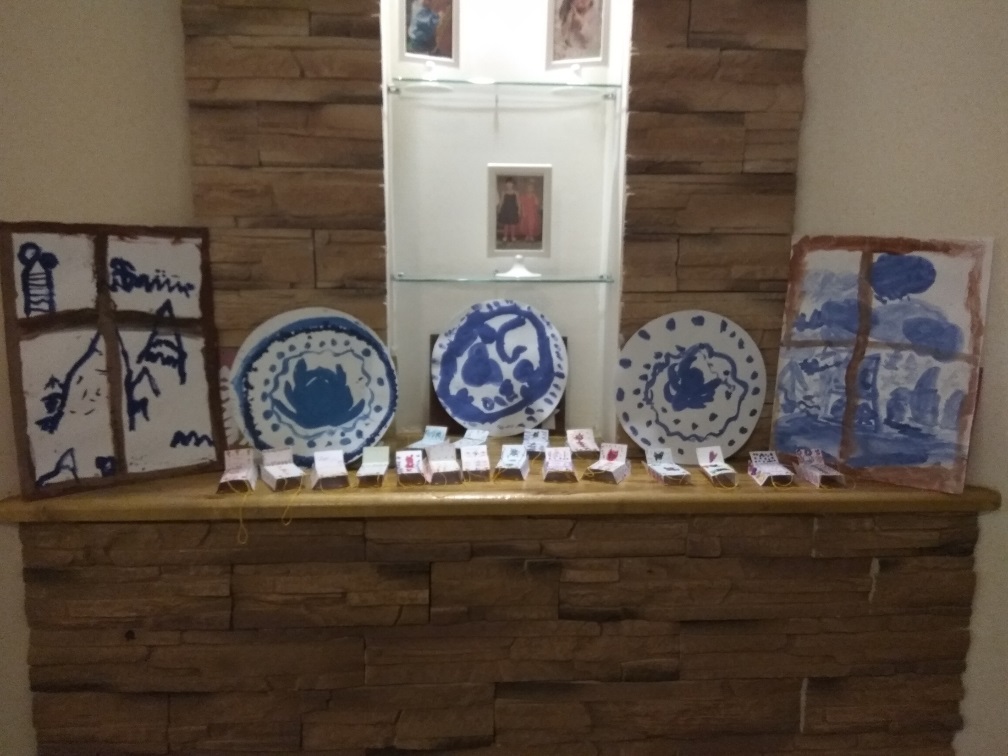 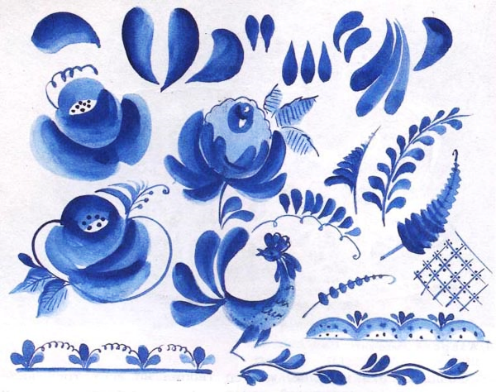 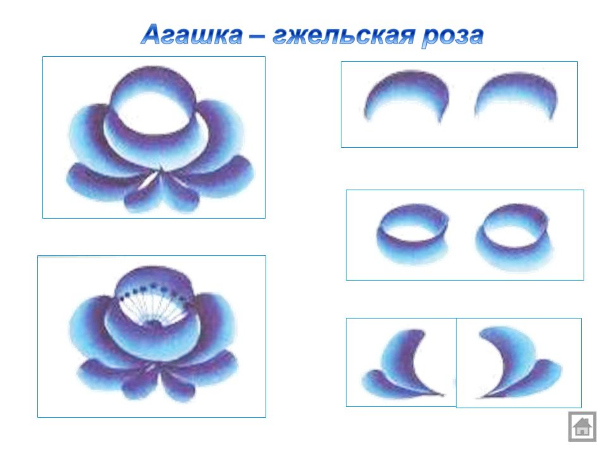 Познакомились с стихотворением  С. Есенина «Берёза»
Рисовали вид из деревенского окошка.
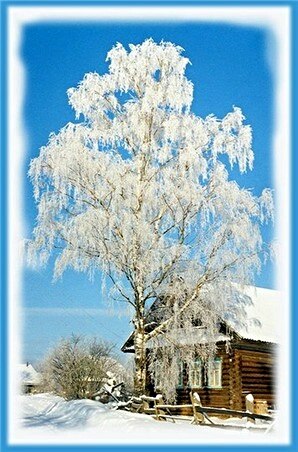 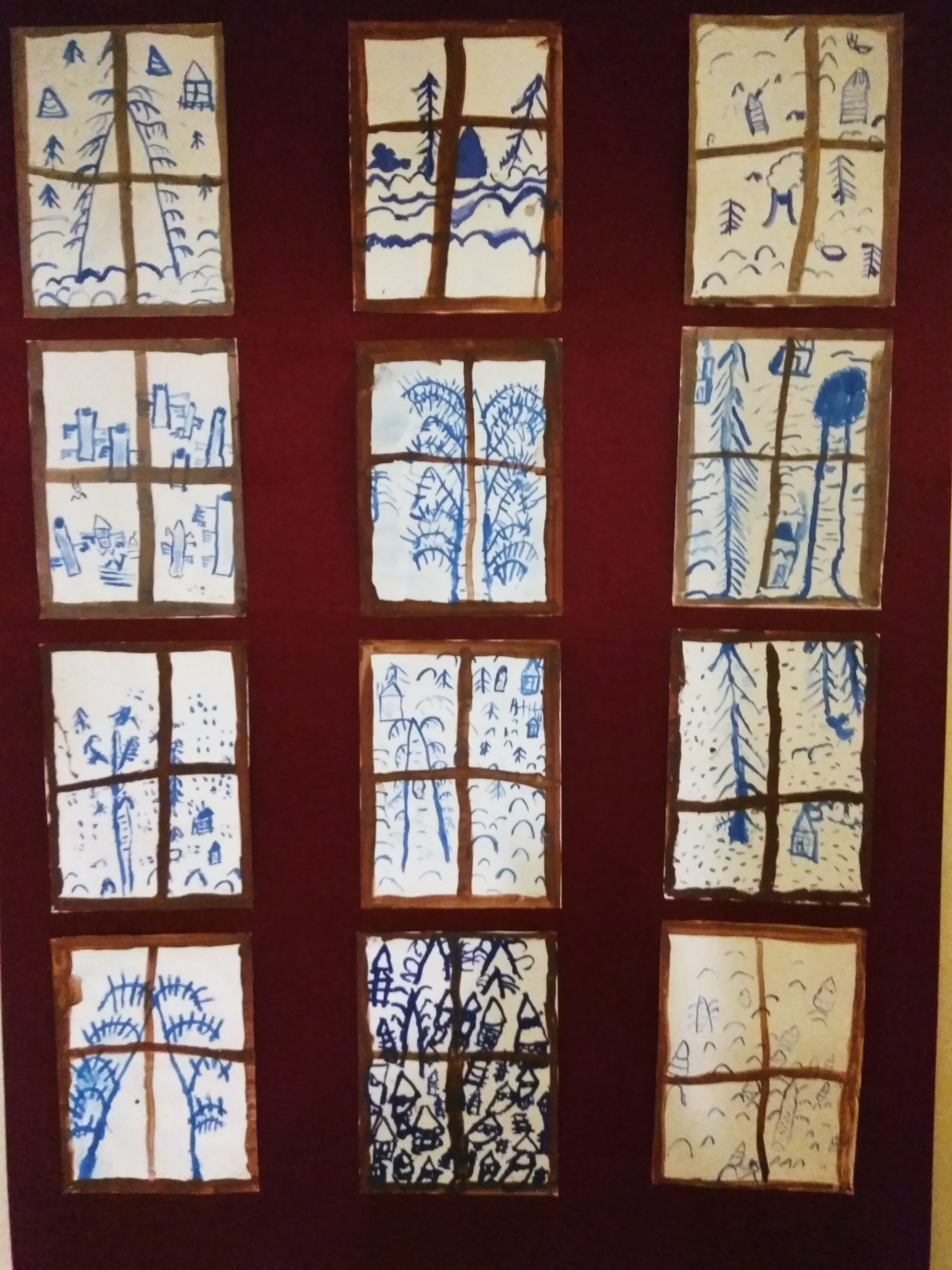 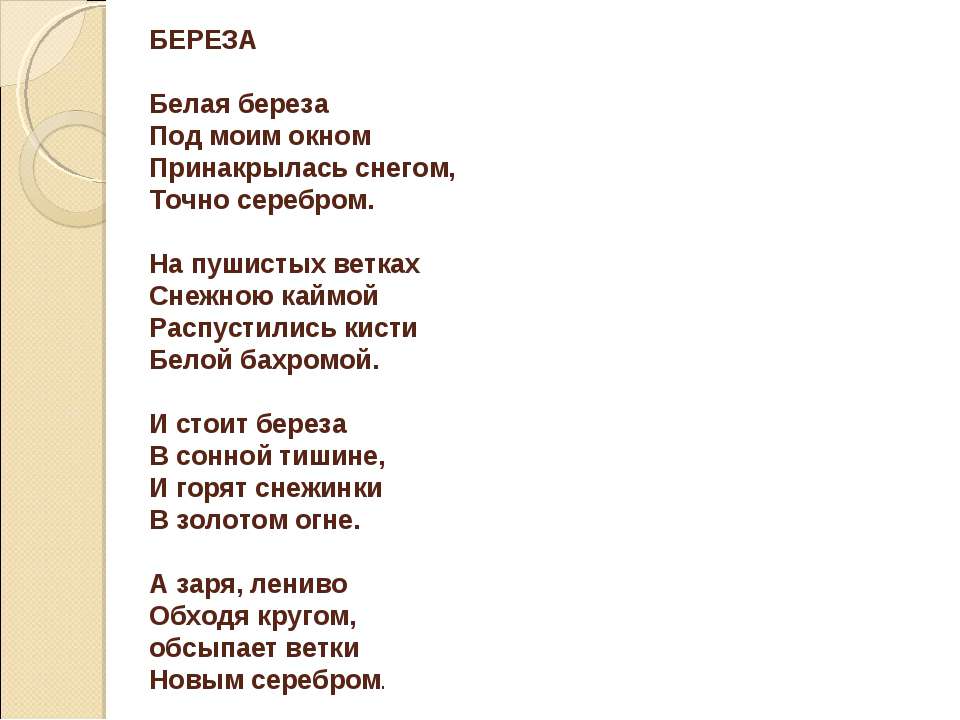 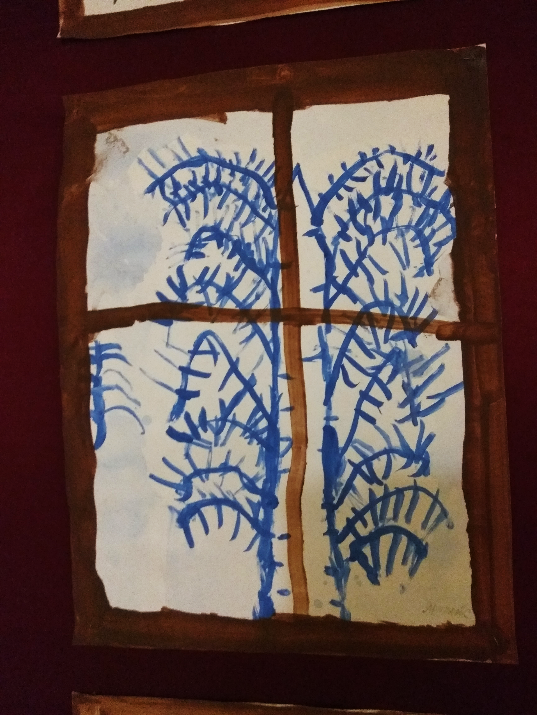 Конструировали и расписывали санки.
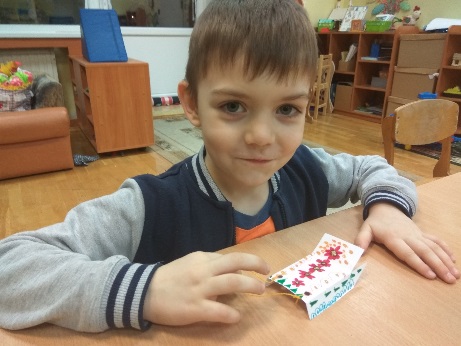 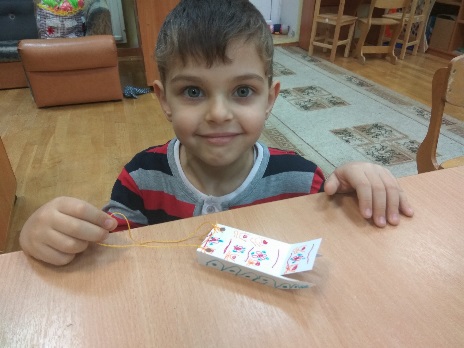 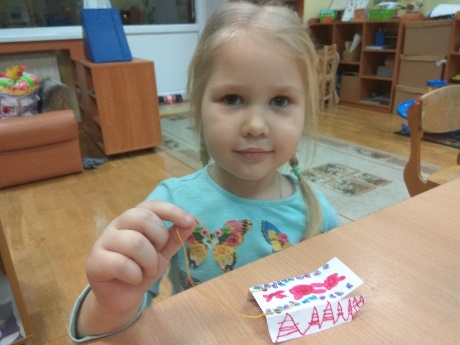 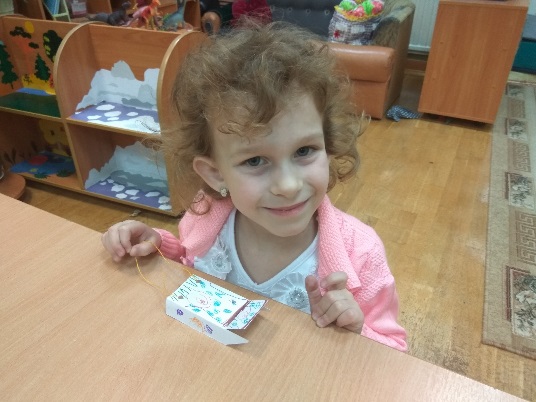 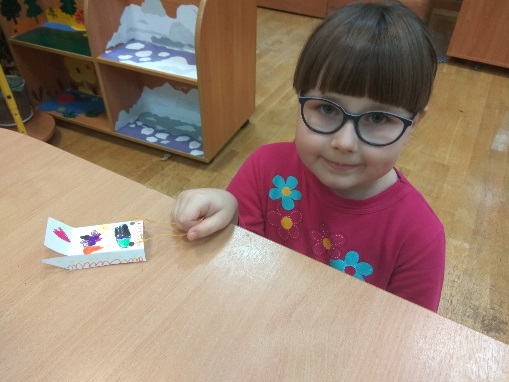 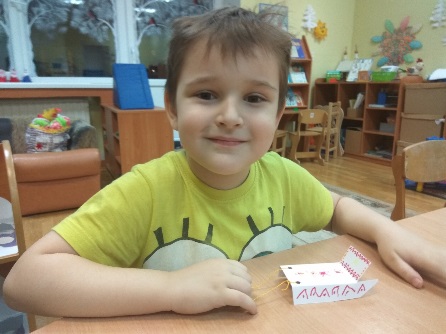 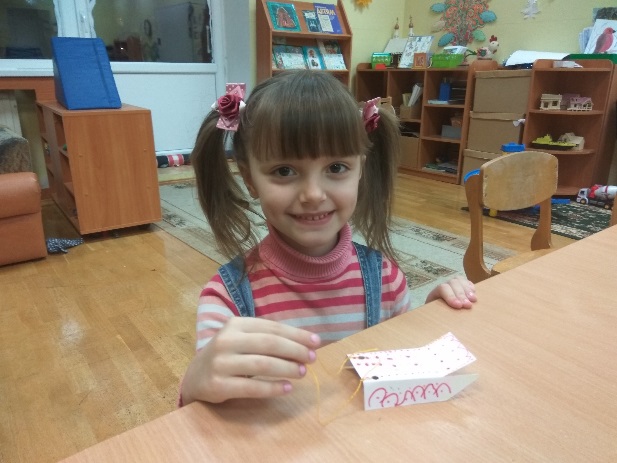 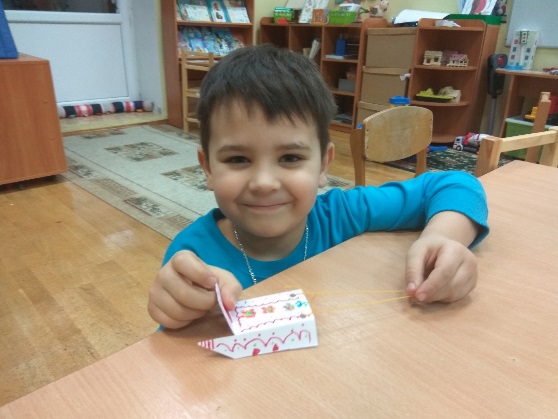 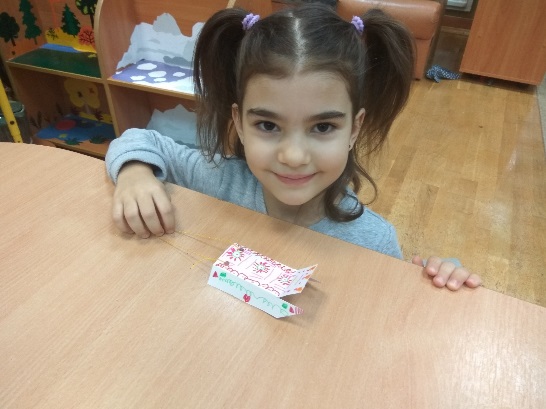 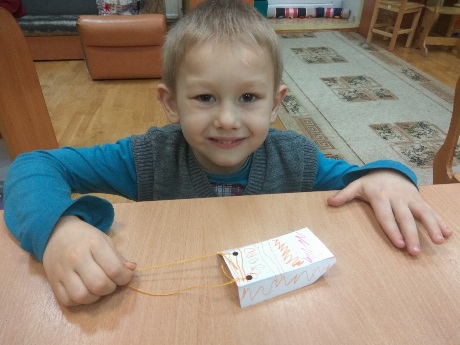 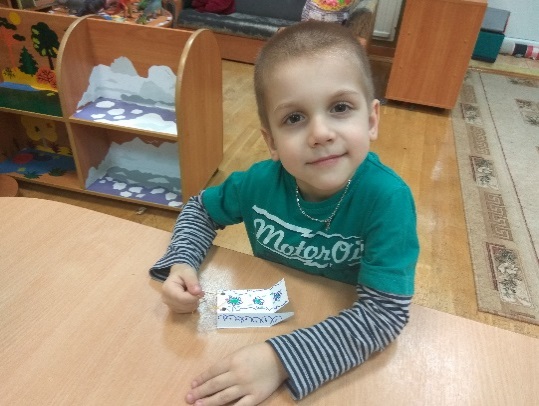 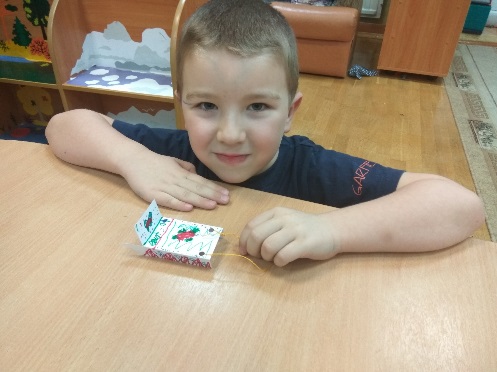 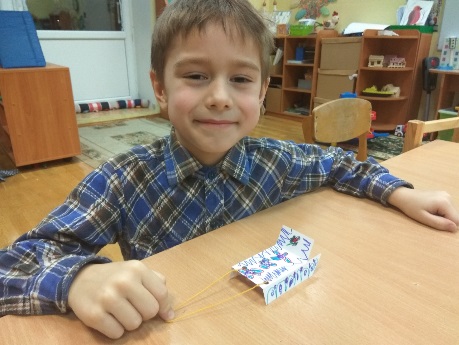 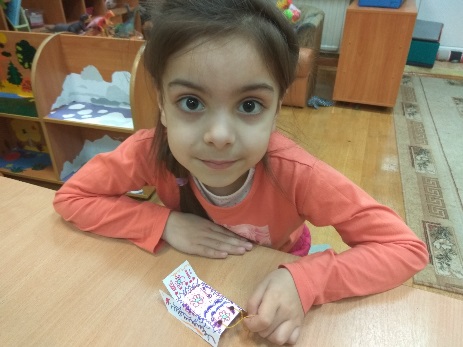 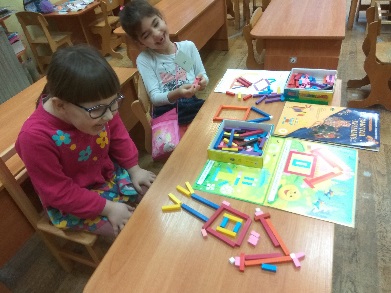 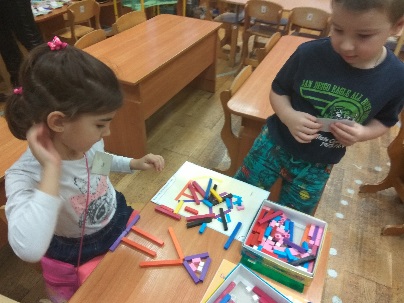 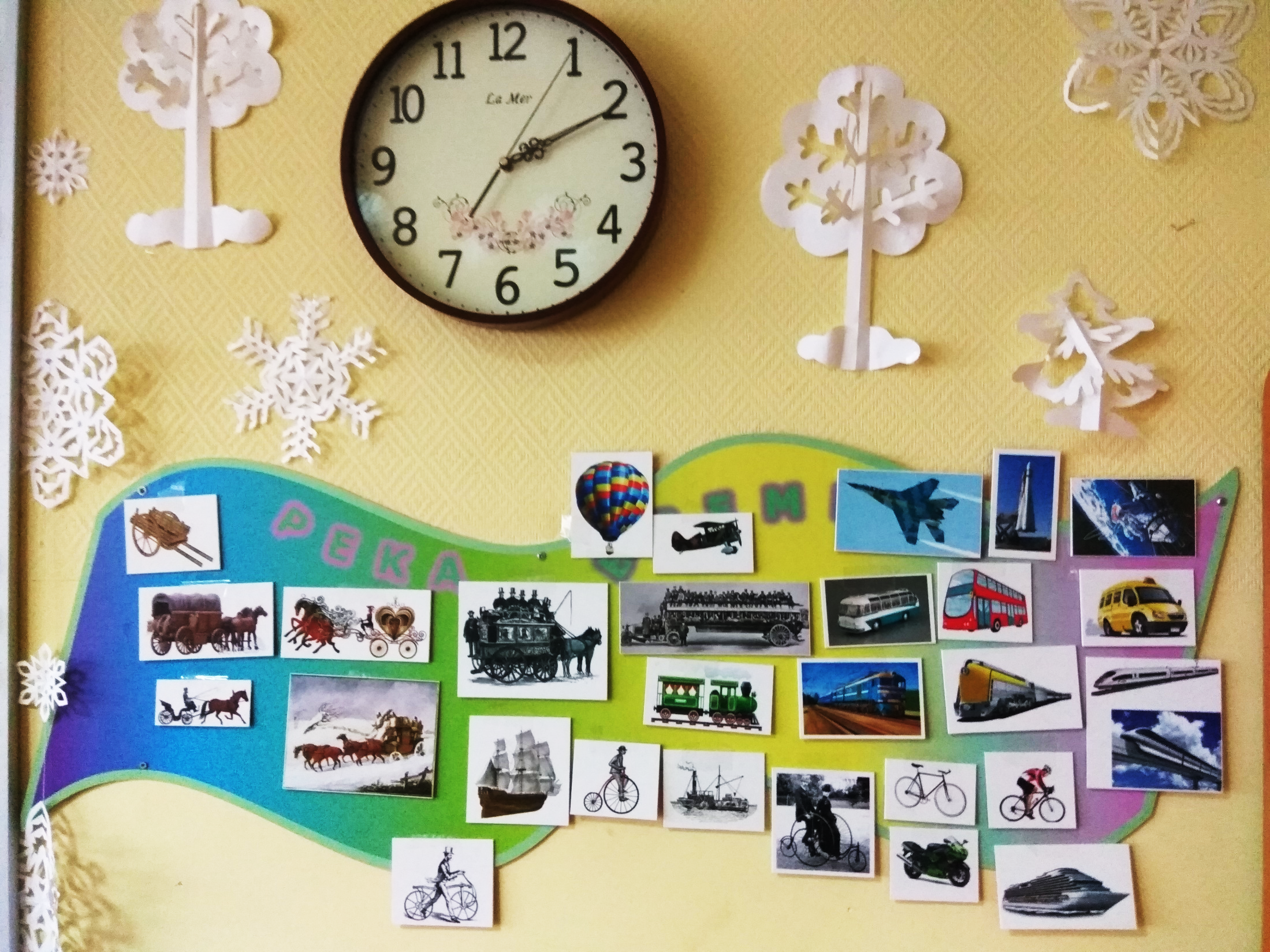 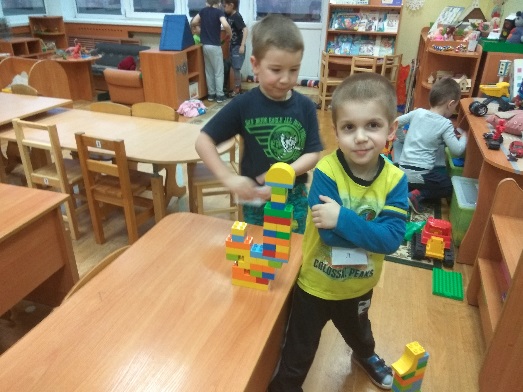 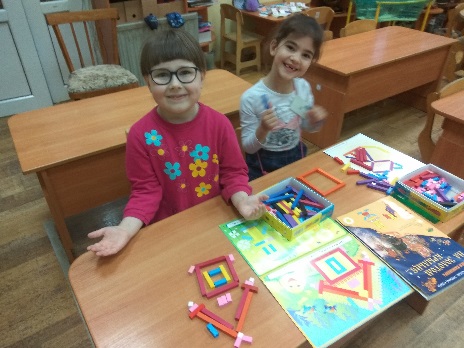 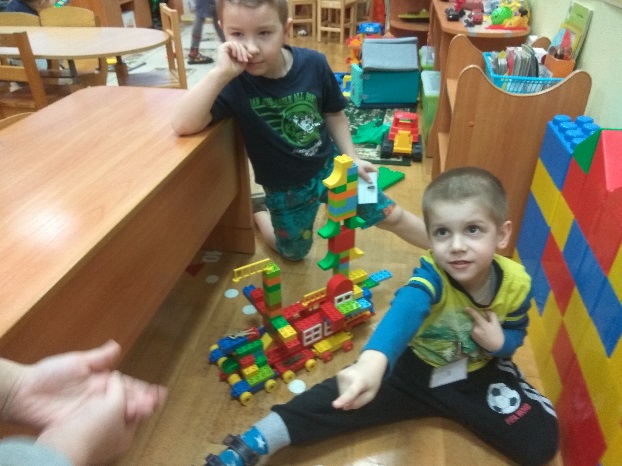 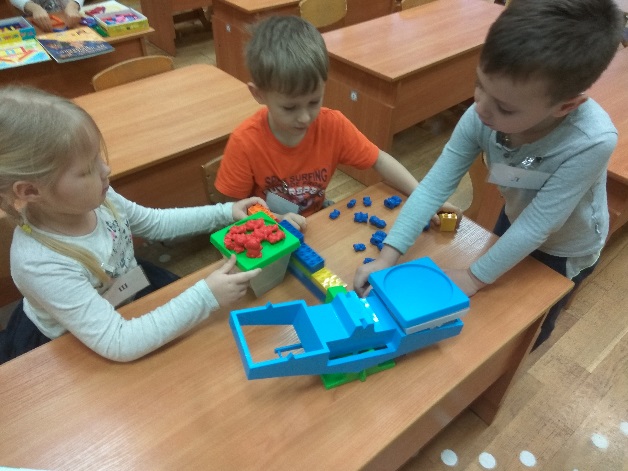 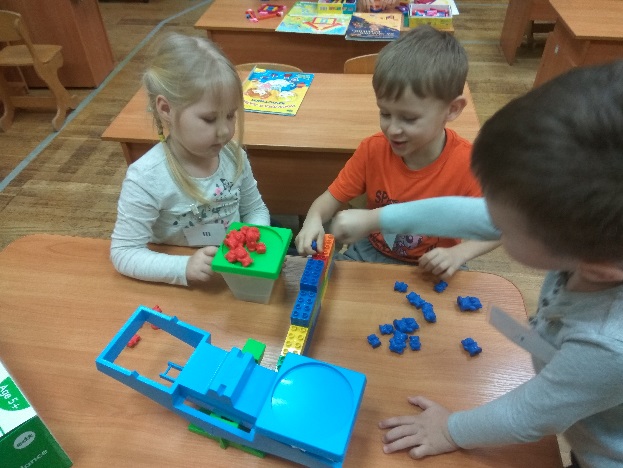 Повторяли гласные звуки,
находили их 
 местоположение в словах 
(в начале, в середине, в конце)
и расставляли картинки с звуком 
в соответствующую клетку. 
Упражнялись в написании 
гласных букв .
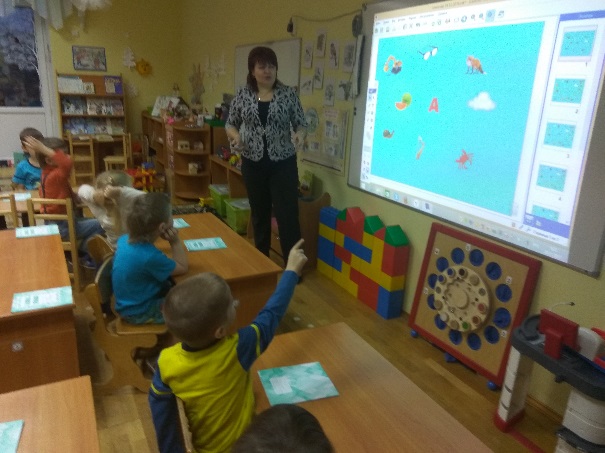 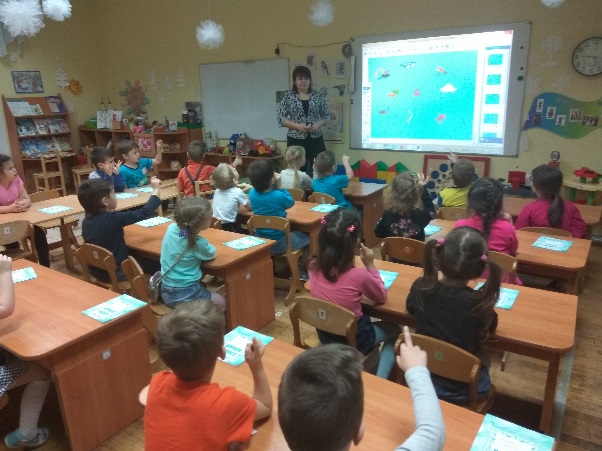 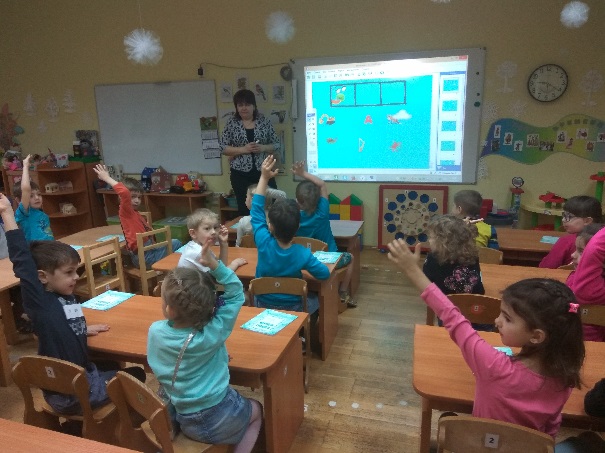 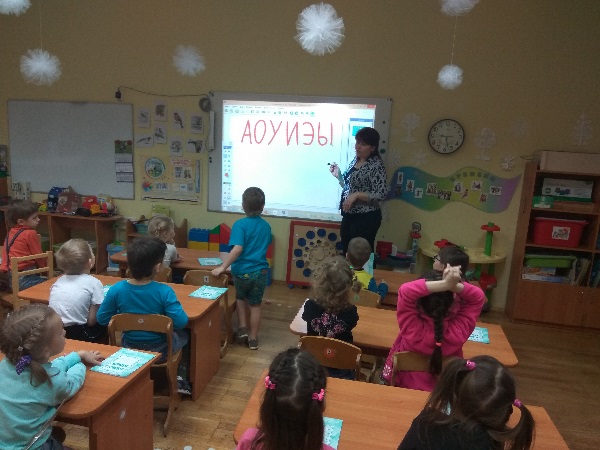 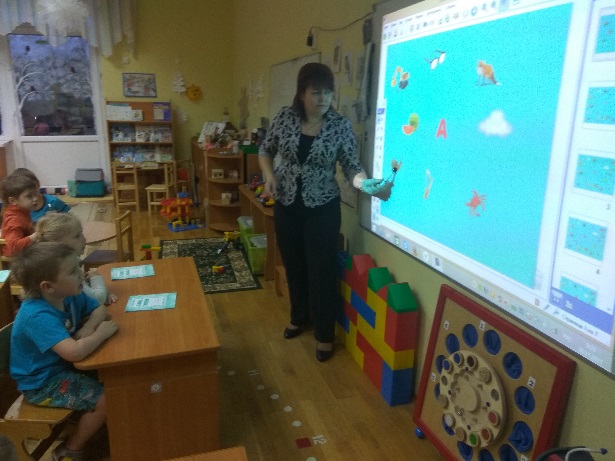 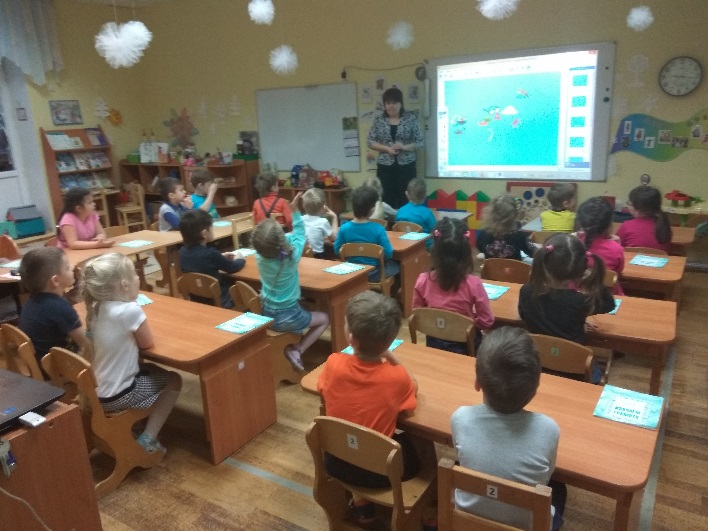 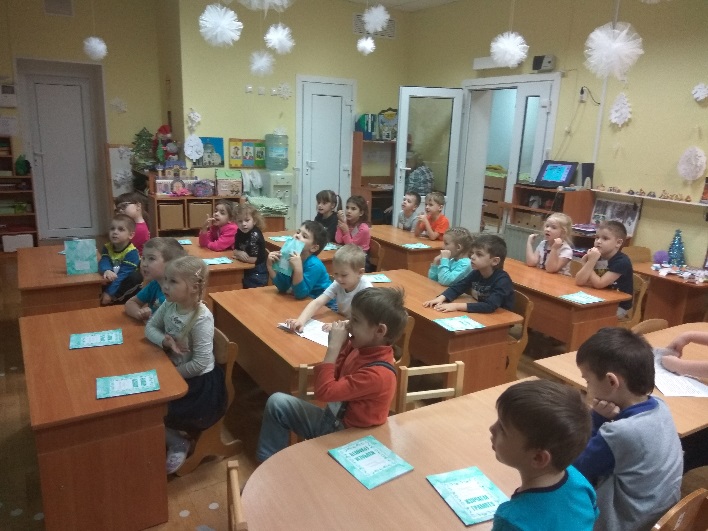 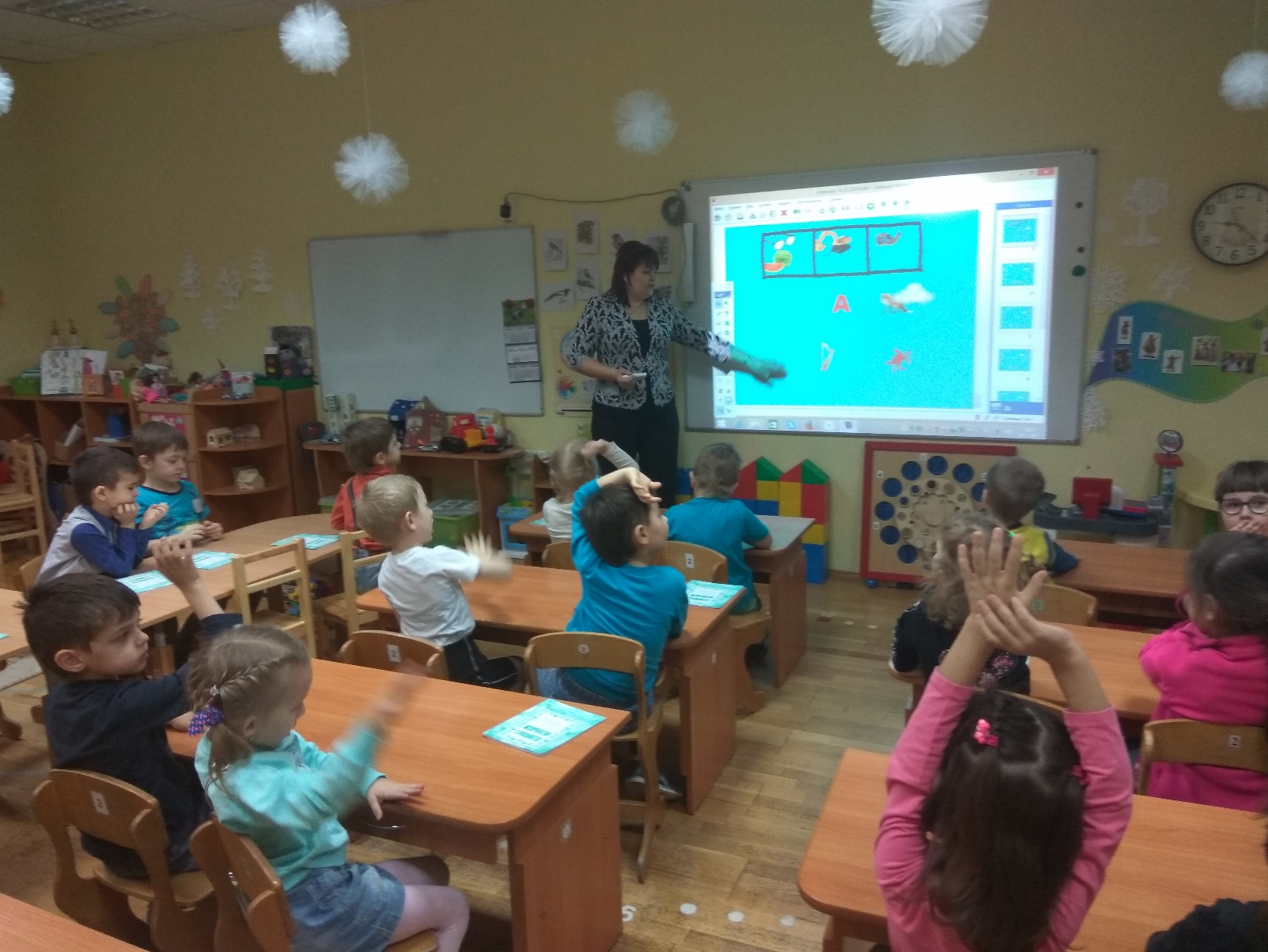 Узнали, что называют транспортом, какие существуют виды транспорта.
Рисовали пассажирский лайнер.
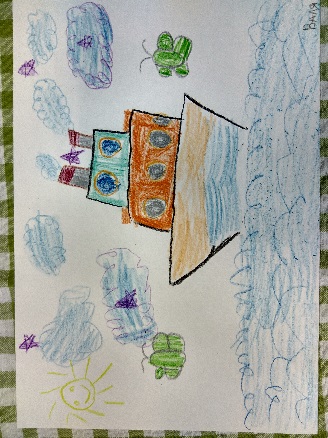 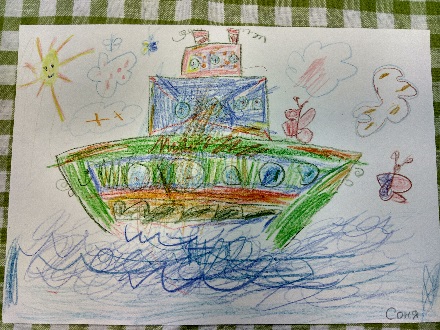 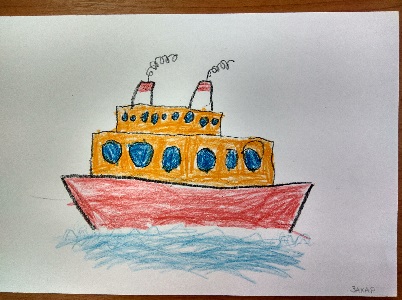 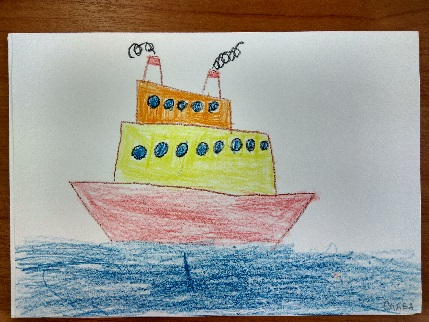 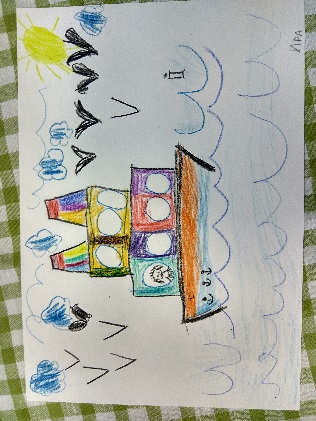 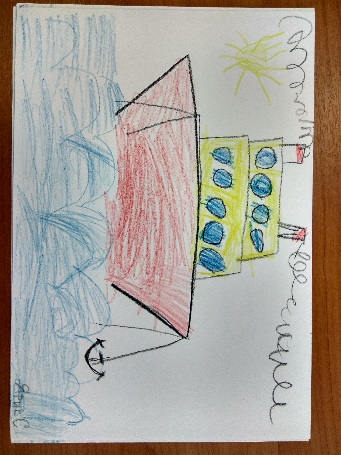 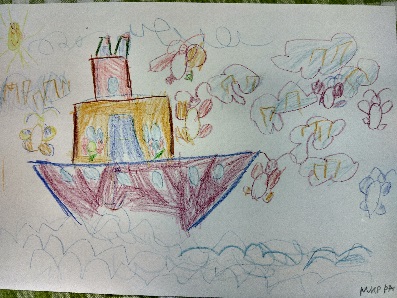 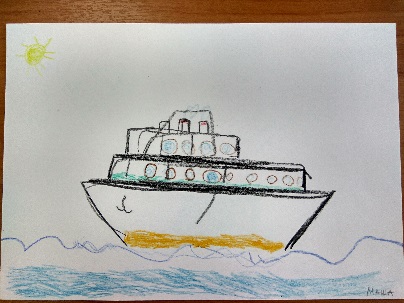 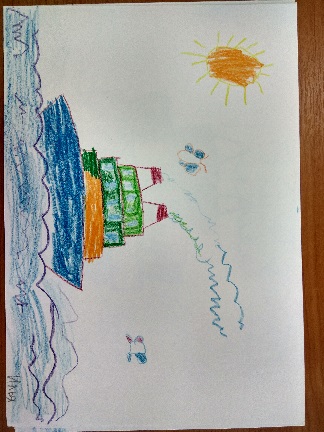 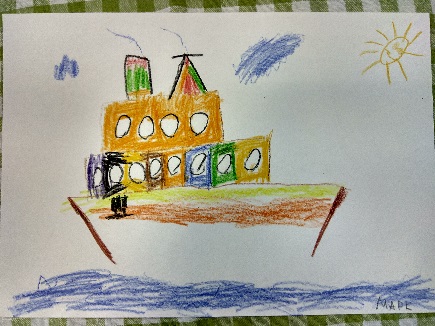 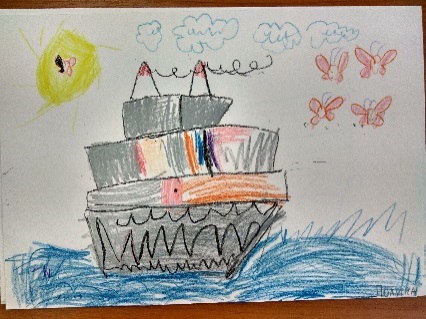 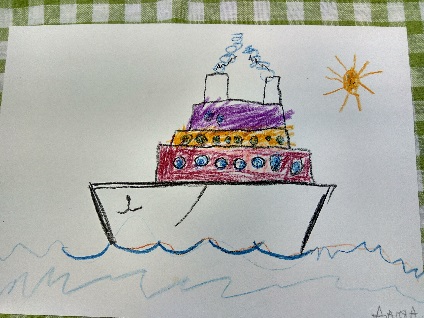 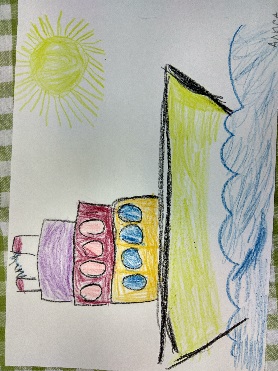 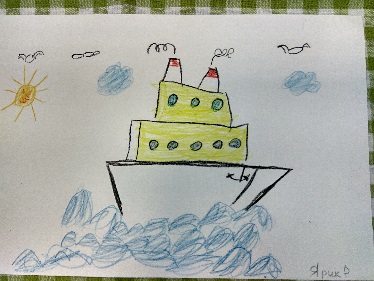 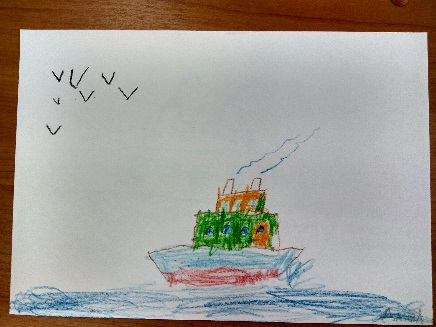 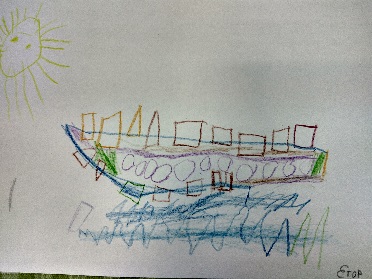 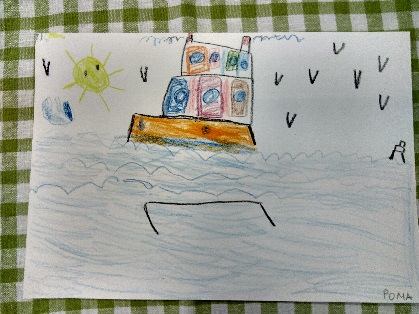 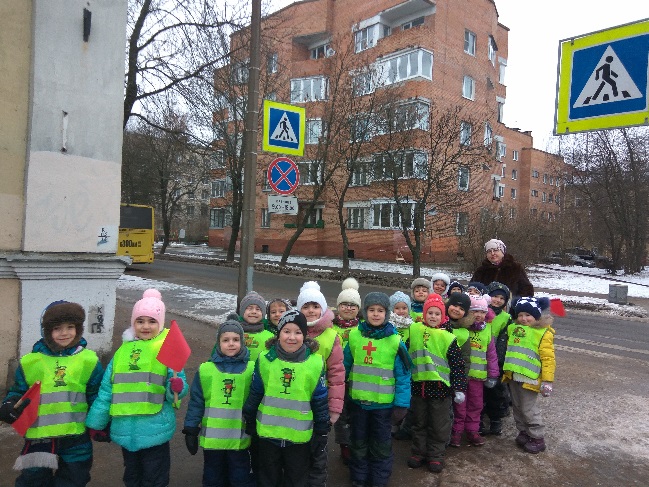 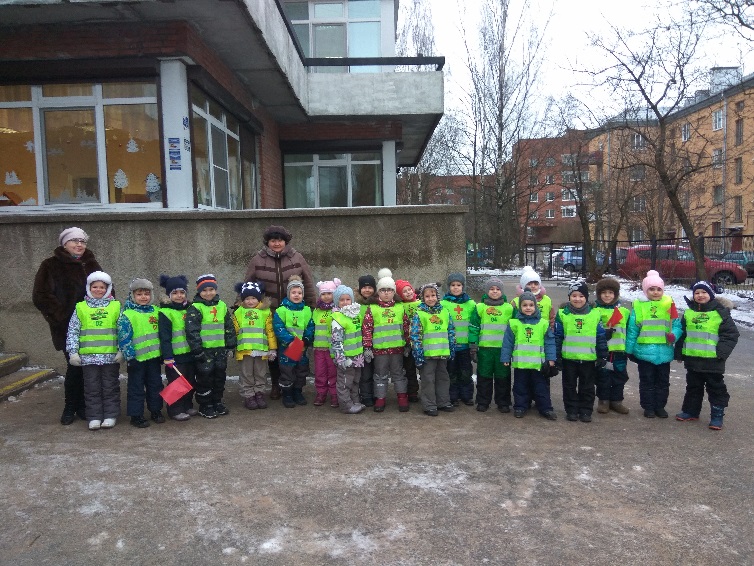 Ходили на экскурсию 
В Морской музей

Узнали там 
о жизни людей
 в блокадном Ленинграде
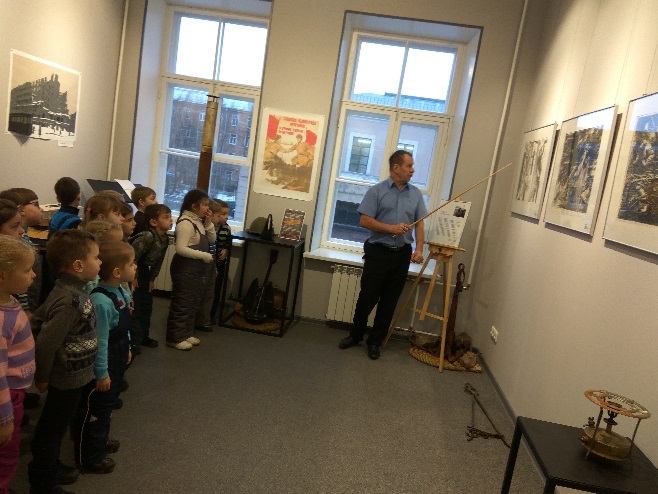 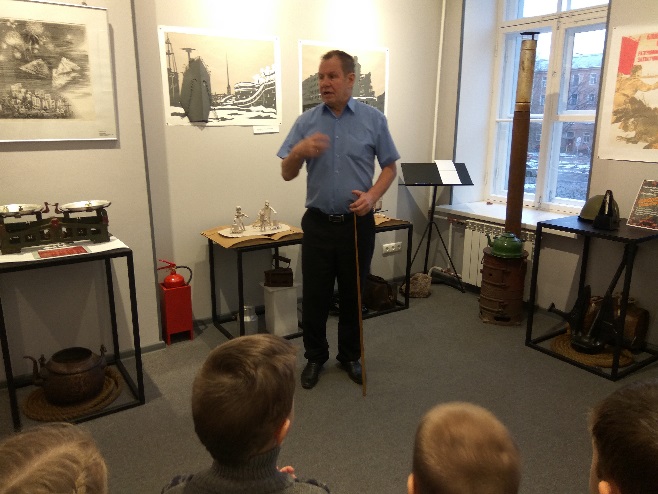 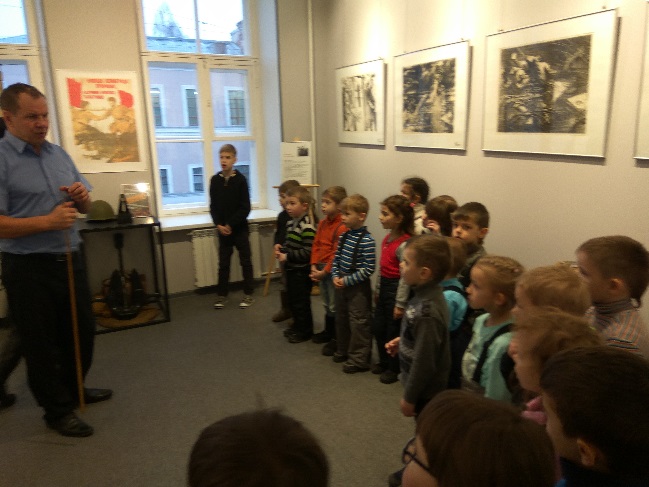 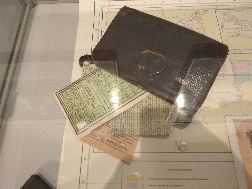 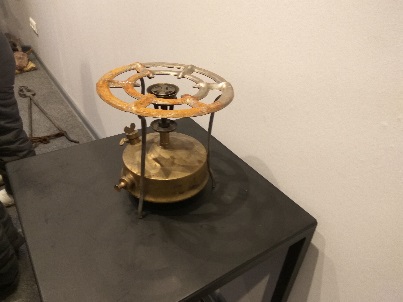 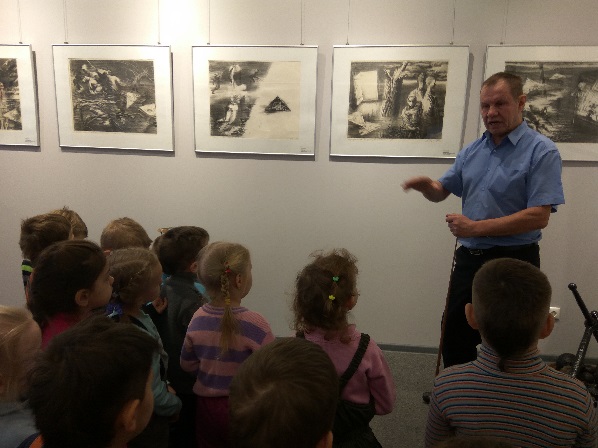 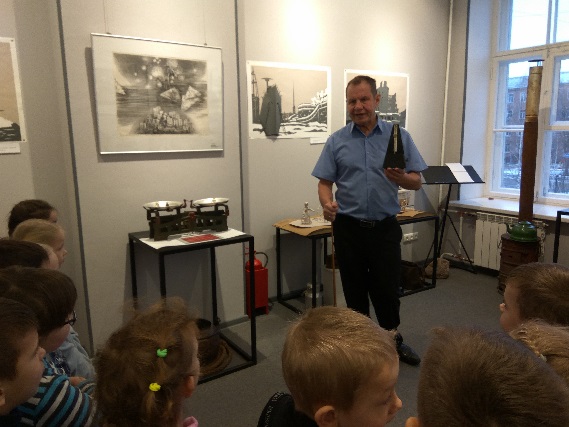 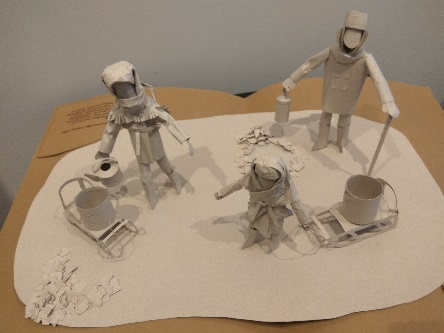 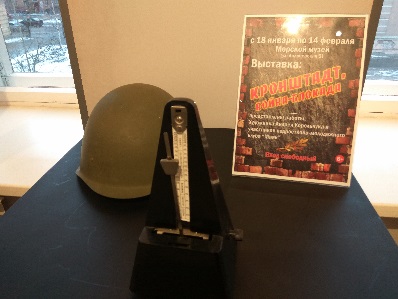 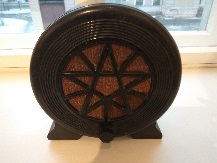 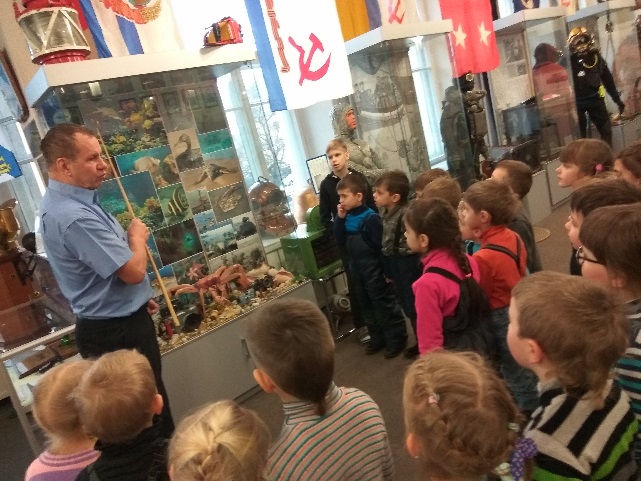 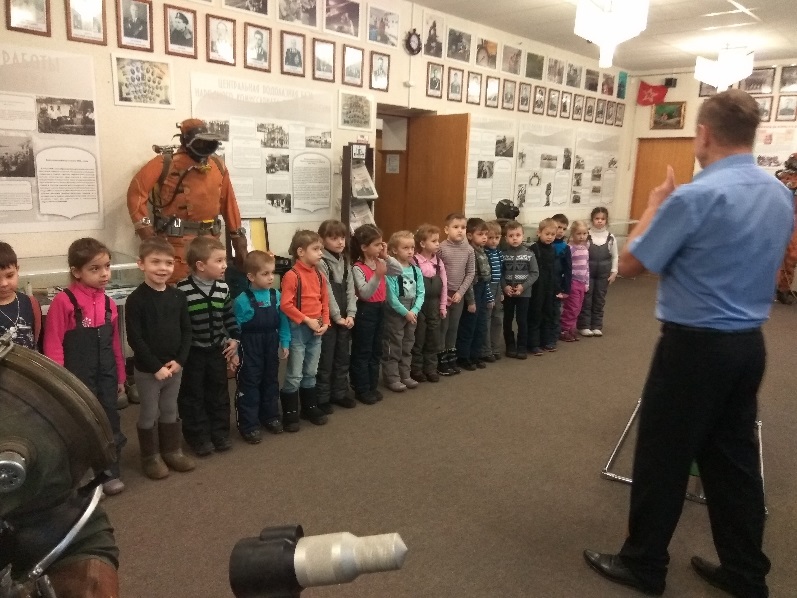 Соревновались 
в игре на внимание
 «На суше, на море».
Вот наши победители!
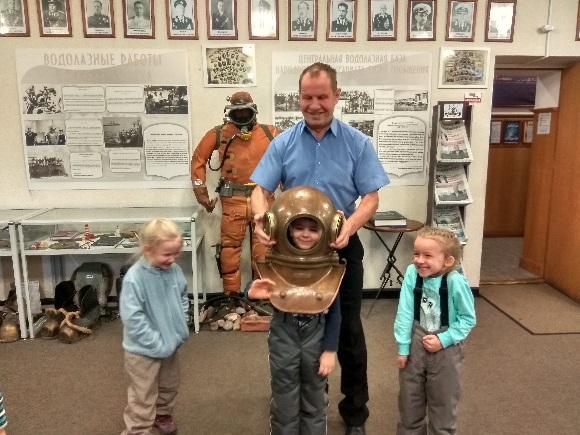 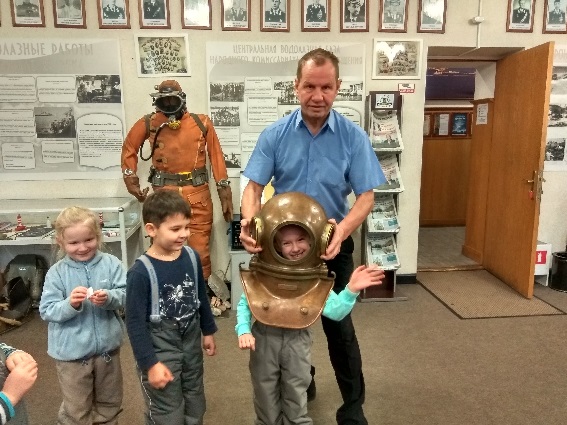 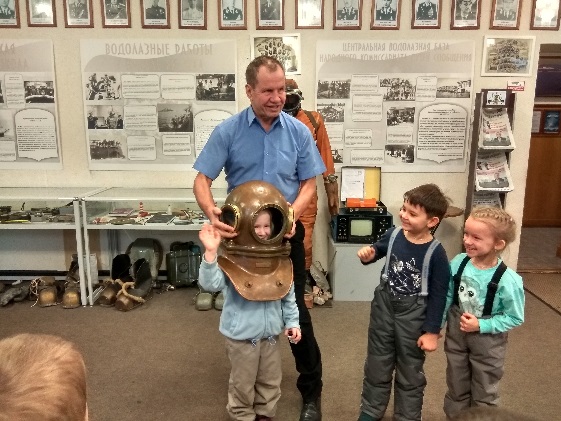 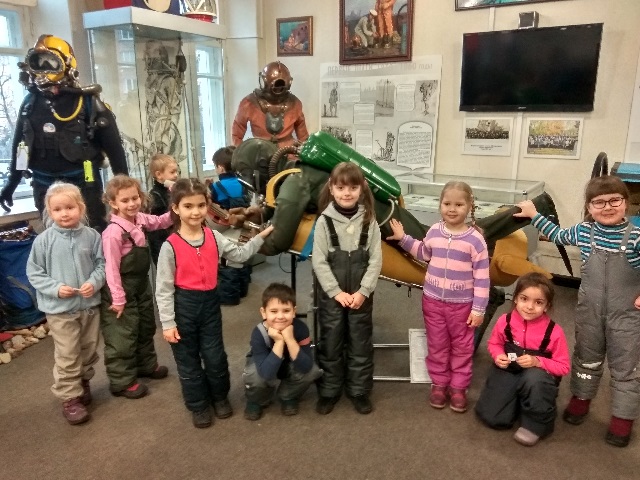 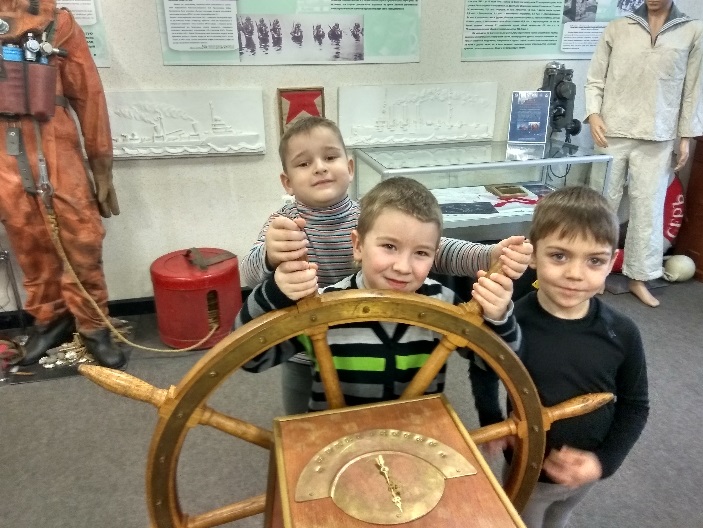 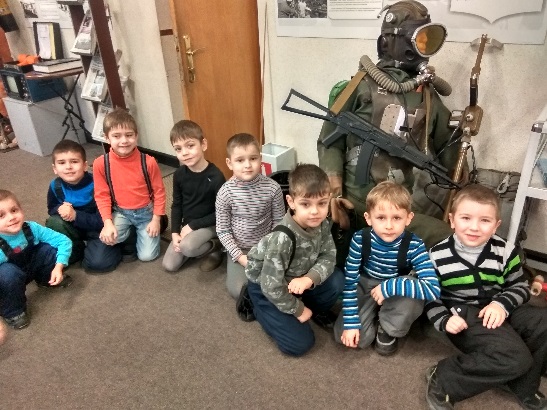 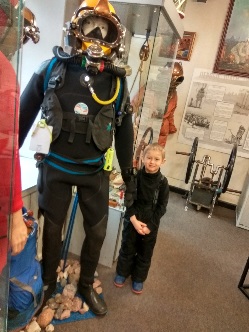 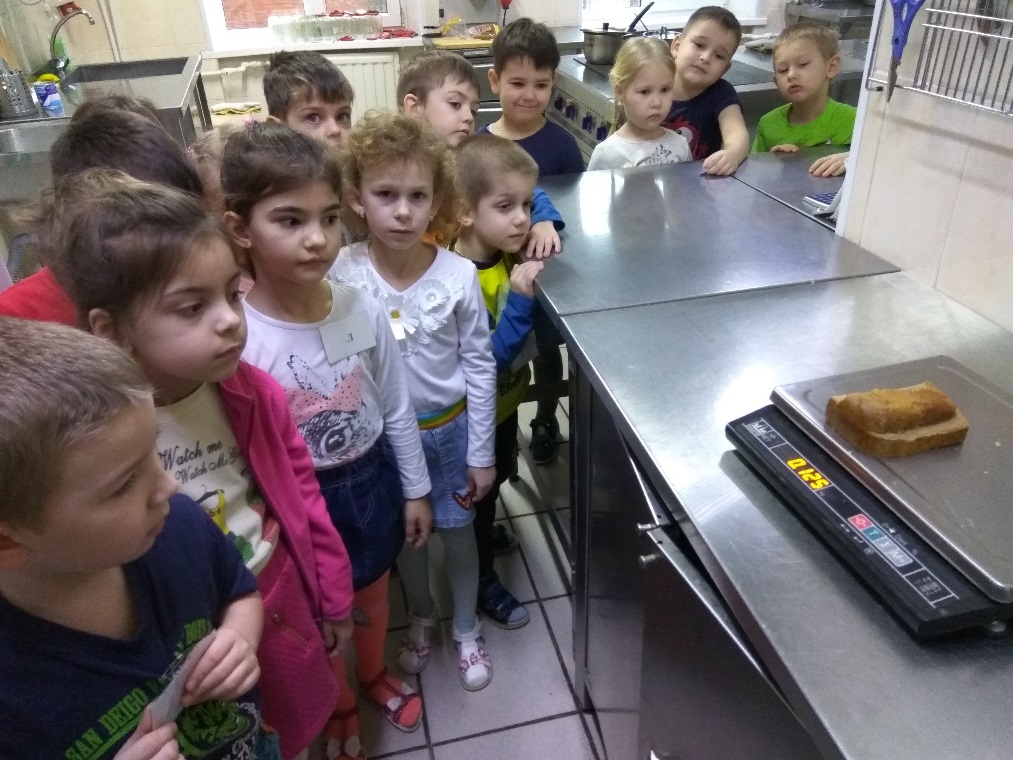 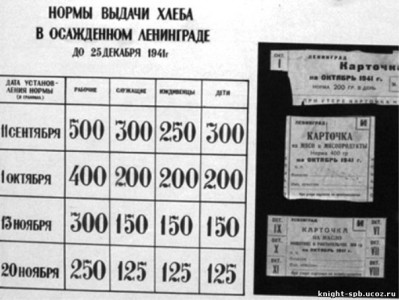 Нашим детям трудно представить, 
что такое  голод…
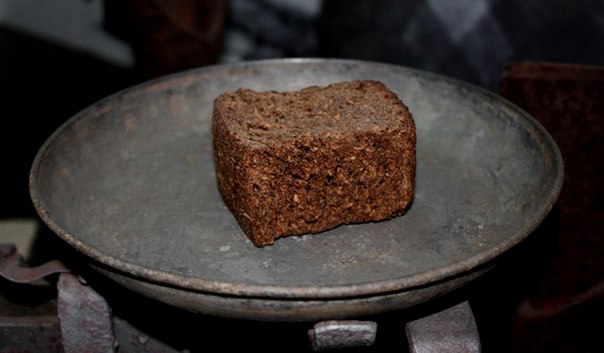 Попросили нашего повара взвесить 
125 блокадных граммов хлеба
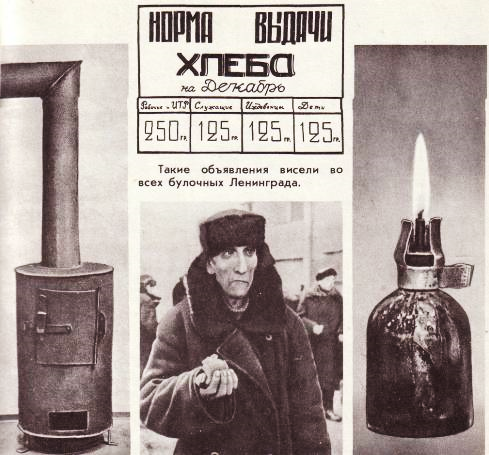 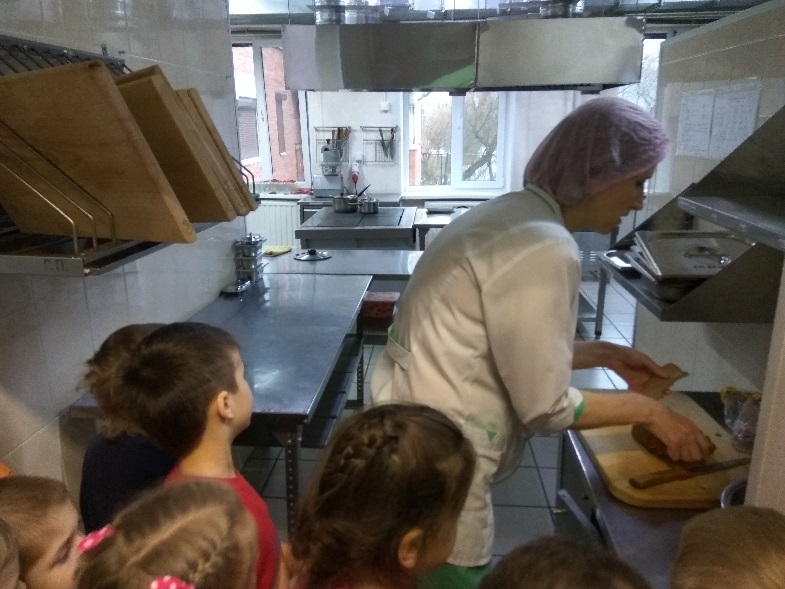 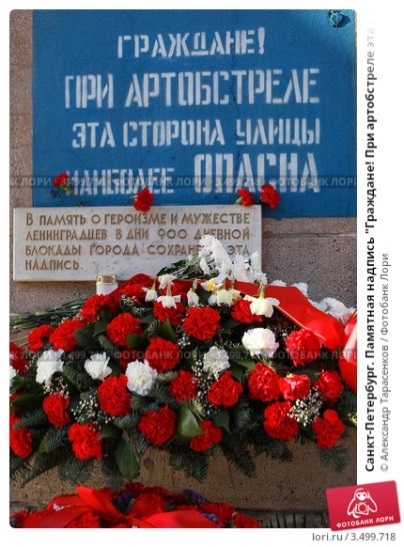 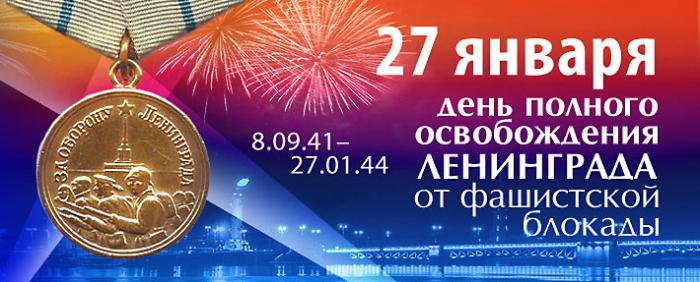 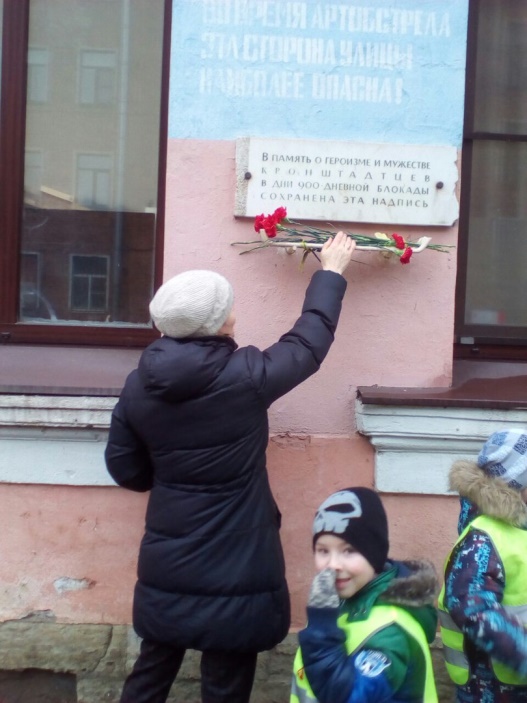 Возлагали цветы 
в память о героизме и мужестве ленинградцев
В дни 900 дневной блокады города фашистскими захватчиками
во время Великой Отечественной войны.
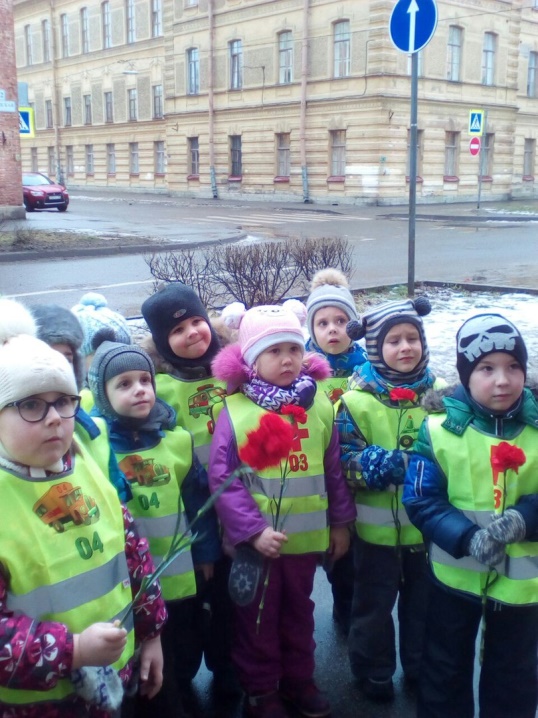 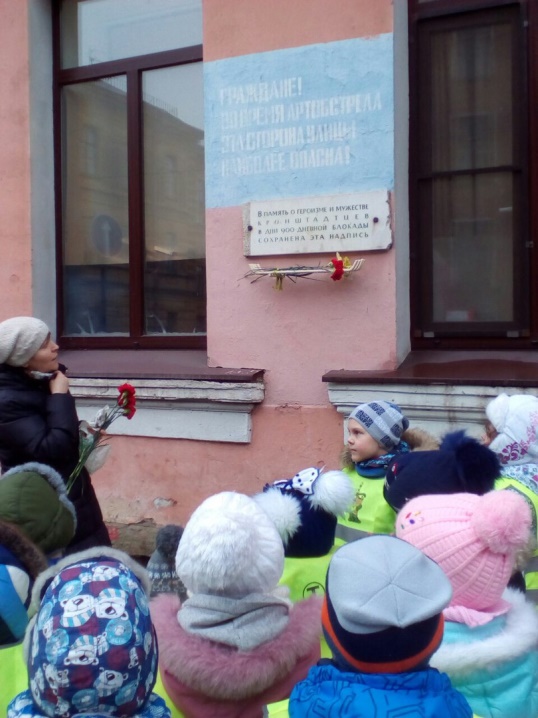 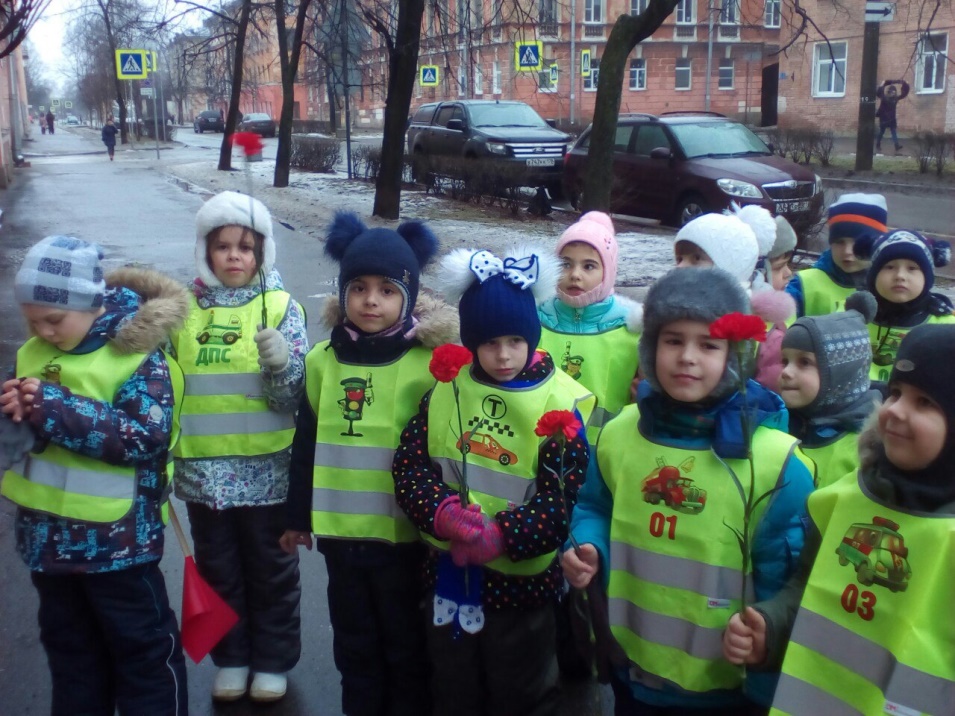 Спасибо за внимание!